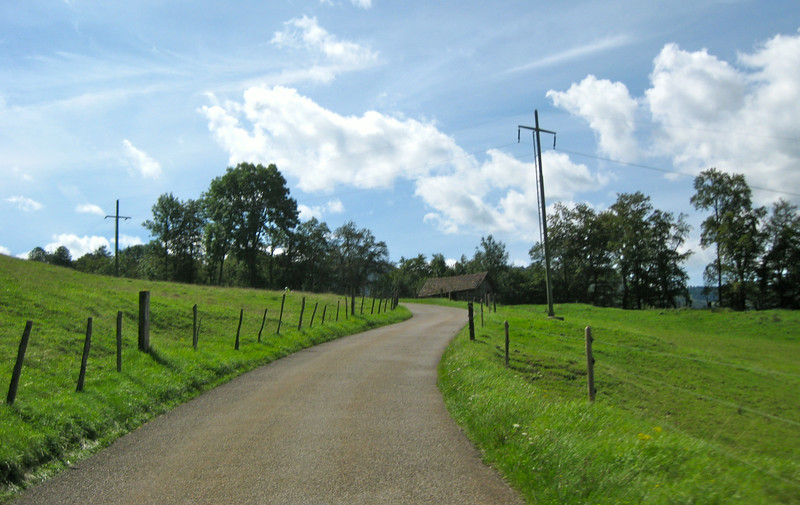 24th Sunday in Ordinary Time - Year C
Chúa Nhật 24 Thường Niên Năm C
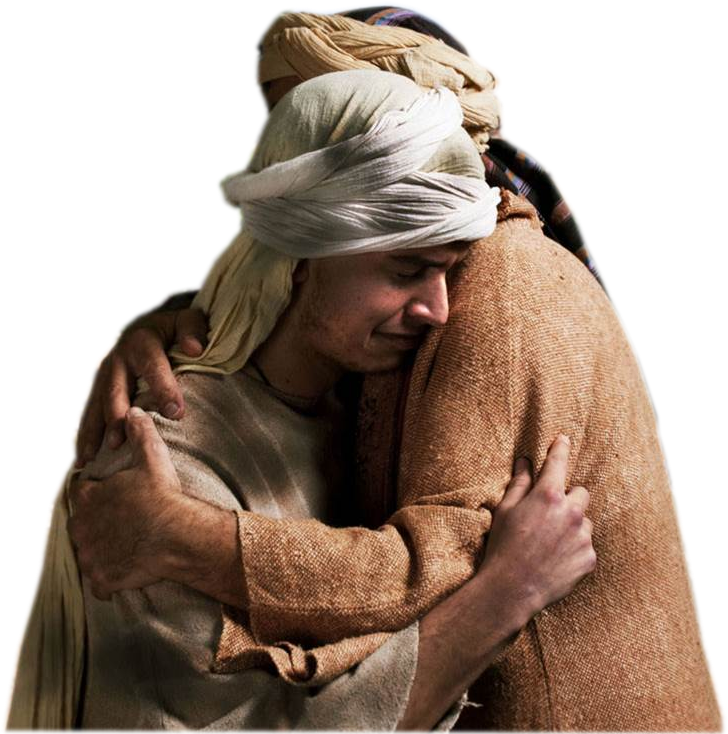 15/09/2019
Hùng Phương & Thanh Quảng thực hiện
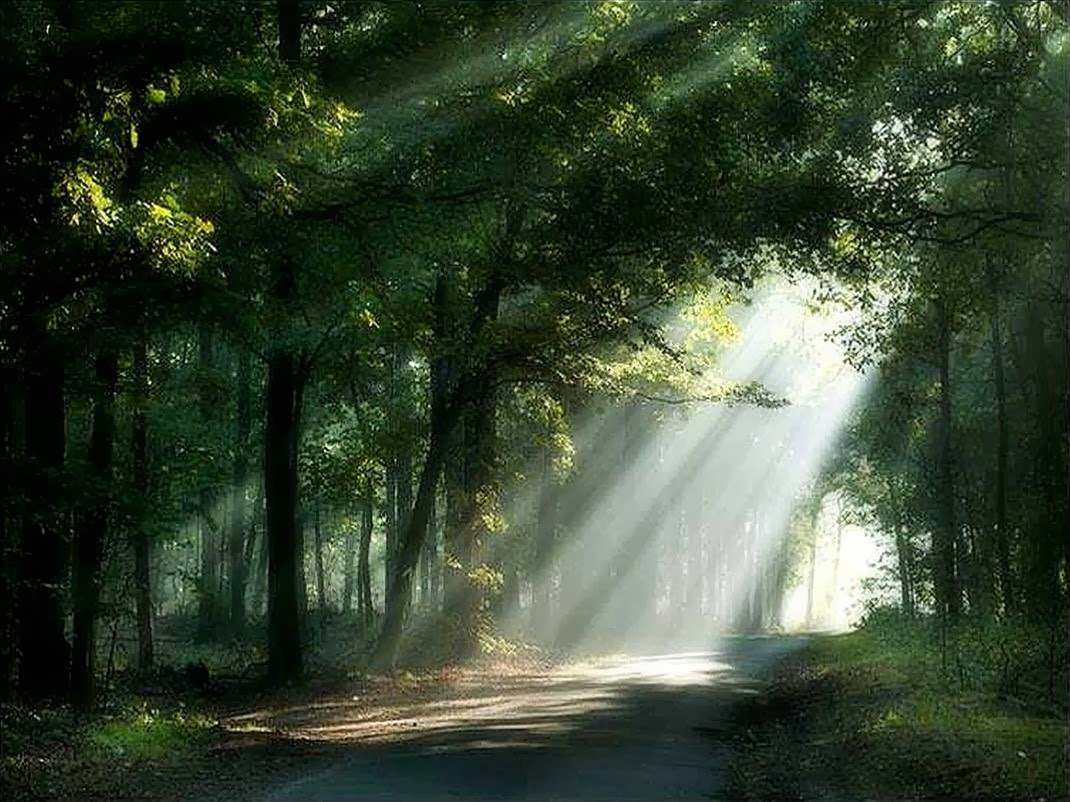 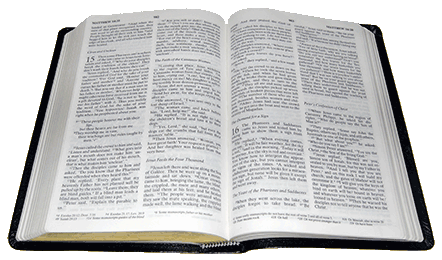 Gospel
Luke
15:1-32
Phúc Âm theo 
Thánh Lu-ca
15:1-32
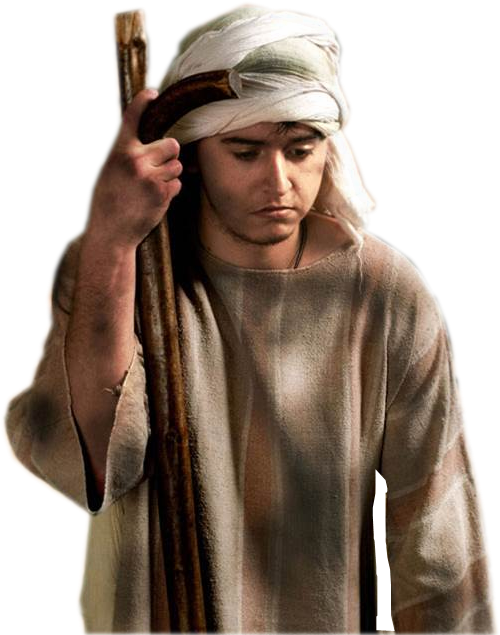 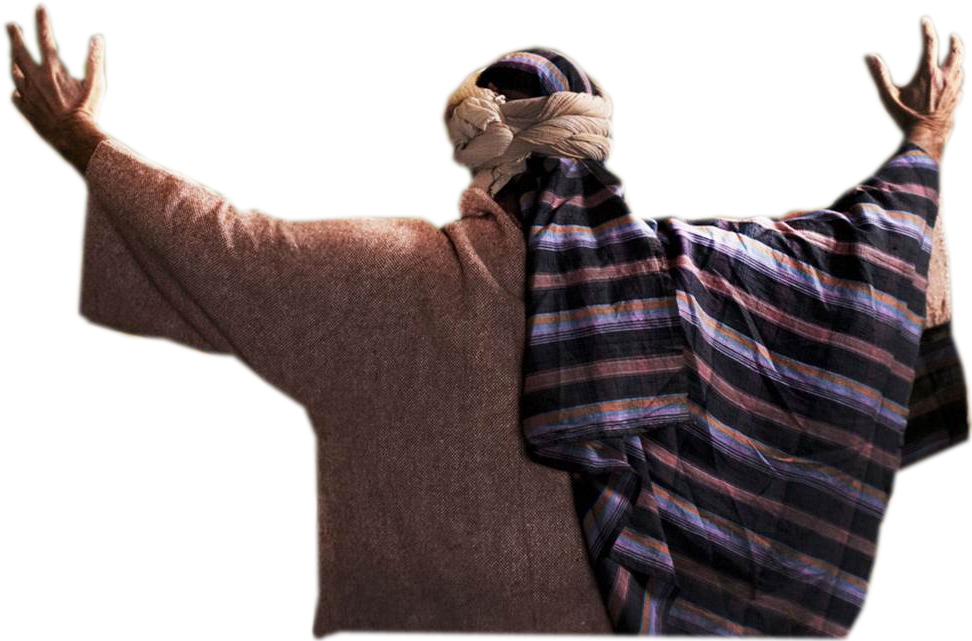 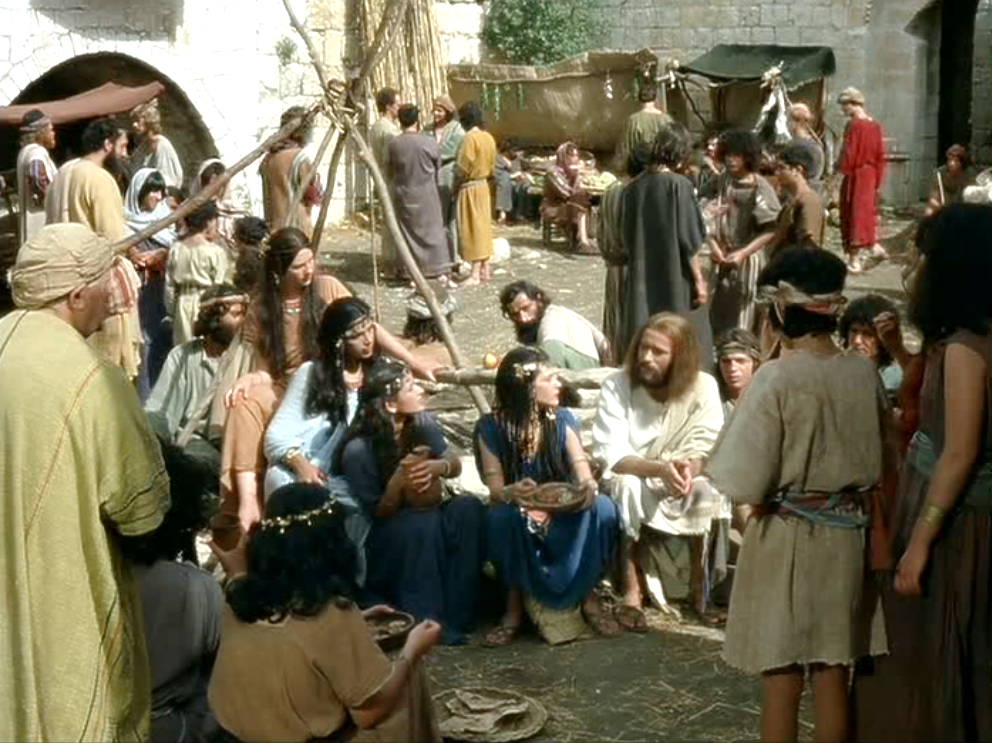 The tax collectors and the sinners were all seeking the company of Jesus to hear what he had to say,
Các người thu thuế và các người tội lỗi đều                  lui tới với Đức Giê-su để nghe Người giảng.
and the Pharisees                and the scribes complained. ‘This man’ they said ‘welcomes sinners and eats with them.’
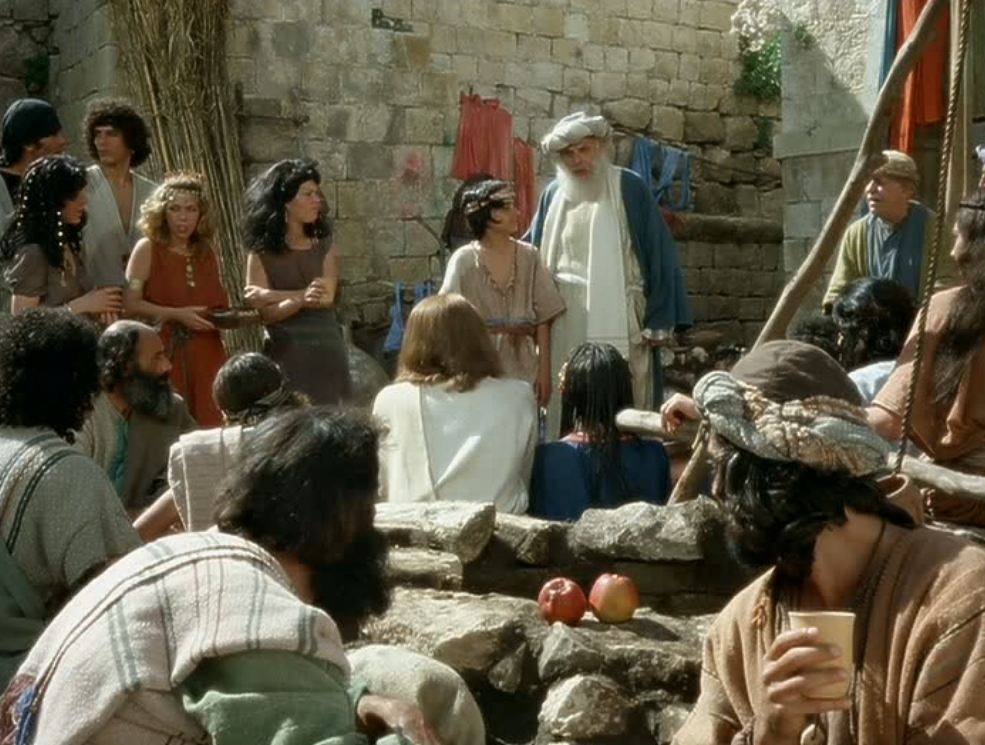 Những người Pha-ri-sêu và các kinh sư 
bèn xầm xì với nhau: "Ông này đón tiếp phường tội lỗi và ăn uống với chúng."
So he spoke this parable to them:
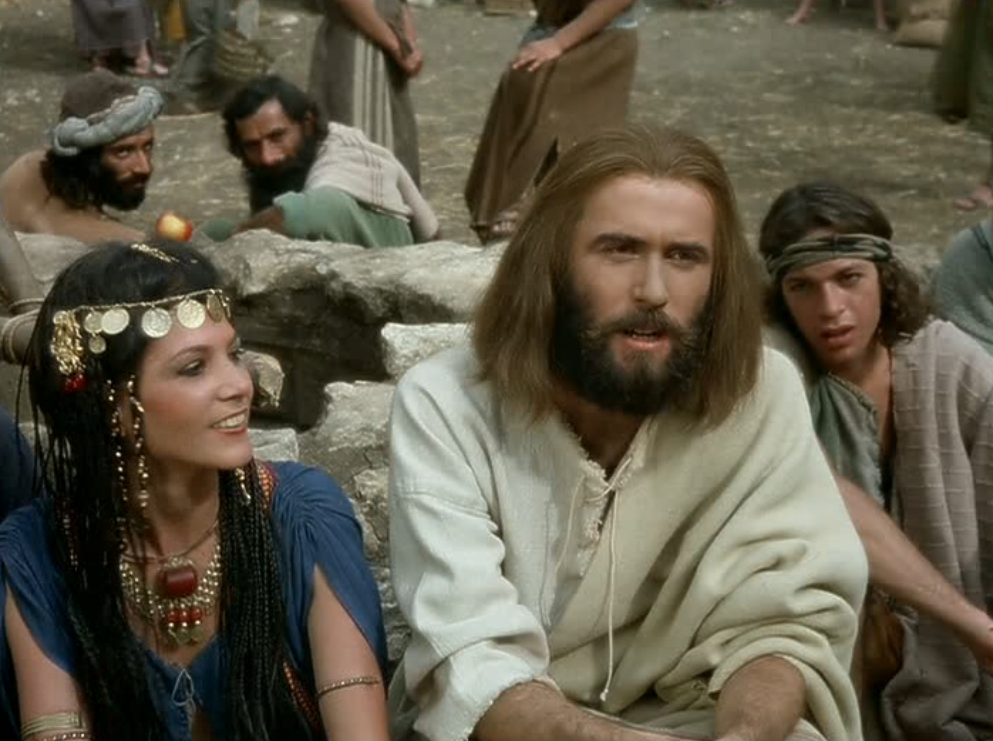 Đức Giê-su mới kể cho họ dụ ngôn này:
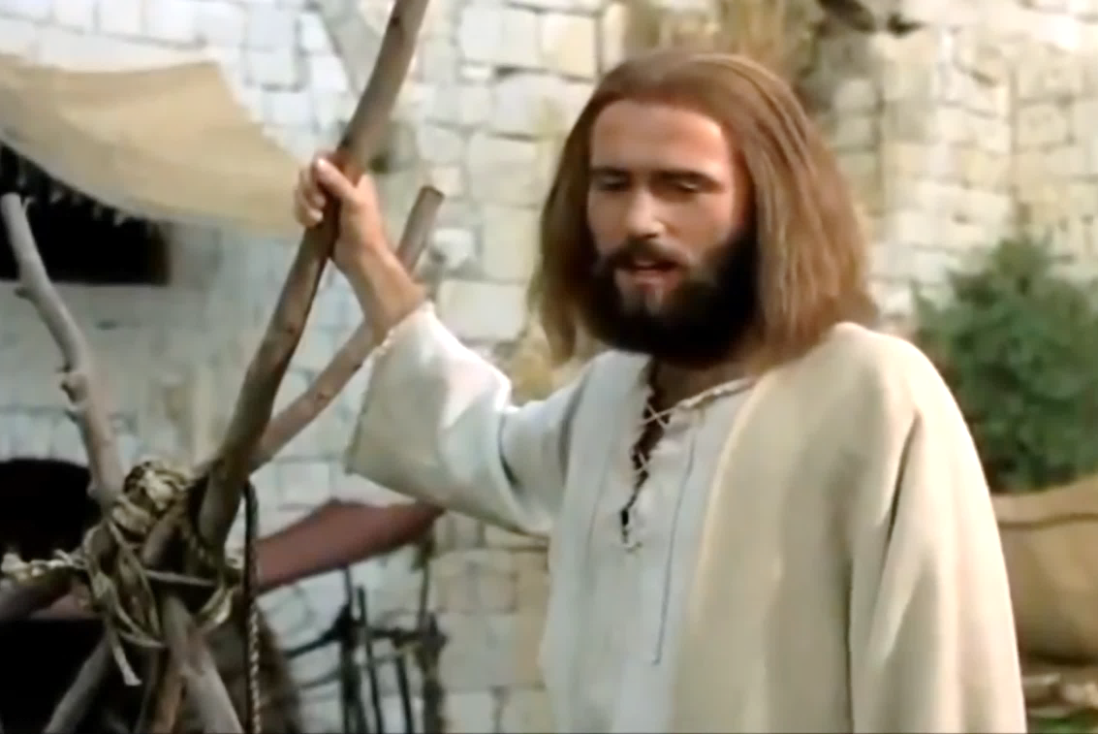 ‘What man among you with a hundred sheep, losing one, would not leave the ninety-nine in the wilderness and go after the missing one till he found it?
"Người nào trong các ông có một trăm con chiên mà bị mất một con, lại không để chín mươi chín con kia ngoài đồng hoang, để đi tìm cho kỳ được con chiên bị mất?
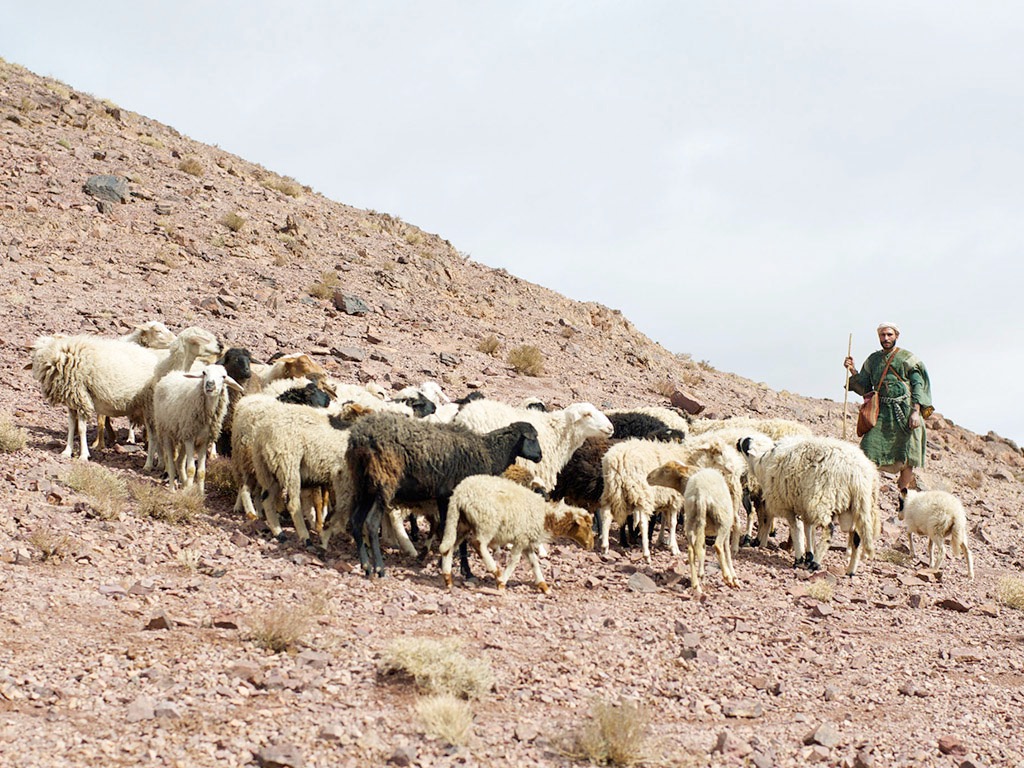 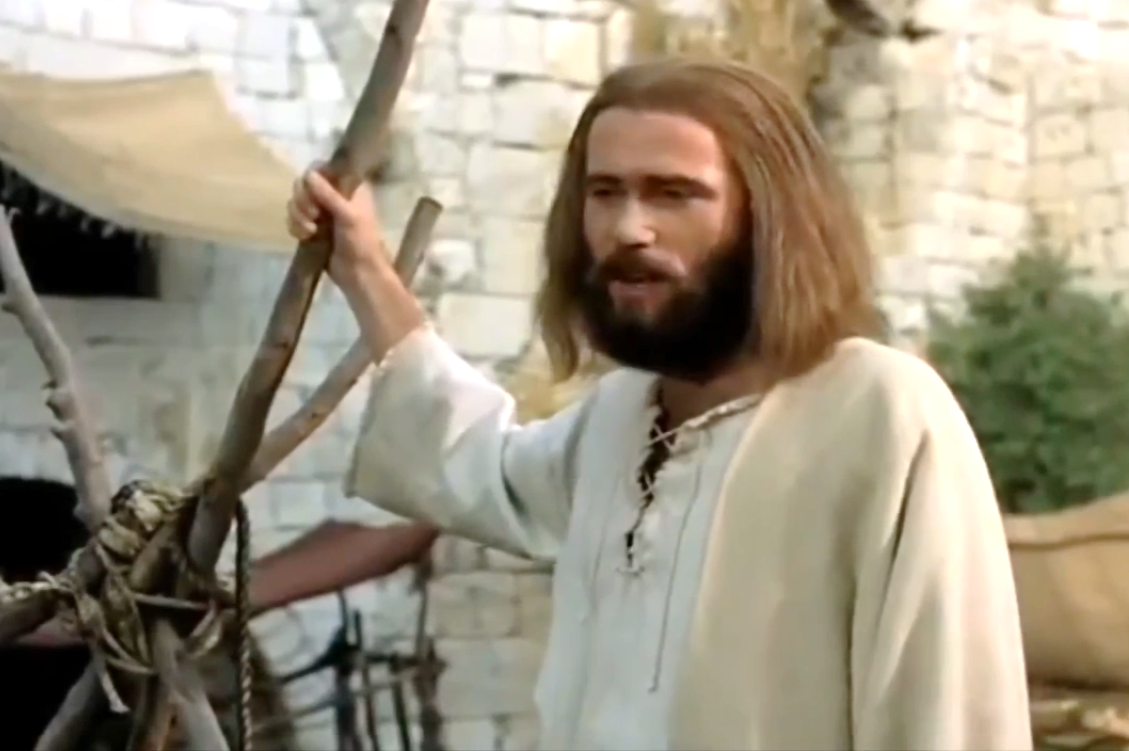 Tìm được rồi, người ấy mừng rỡ vác lên vai.
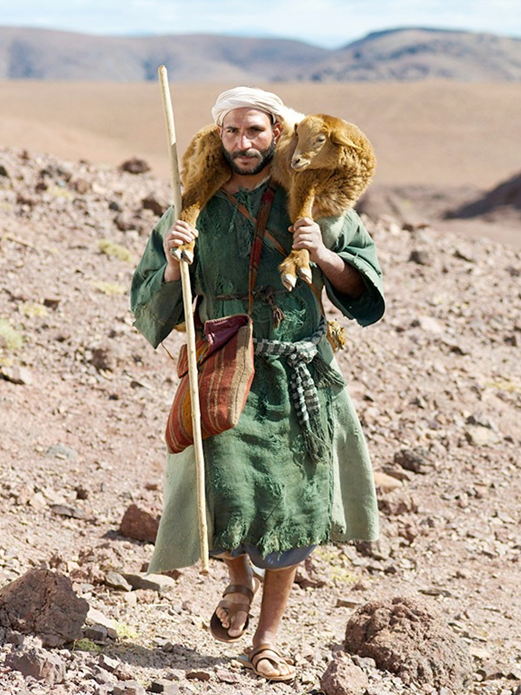 And when he found it, would he not joyfully take it on his shoulders
and then,
when he got home, call together his friends and neighbours? “Rejoice with me,” he would say “I have found my sheep that was lost.”
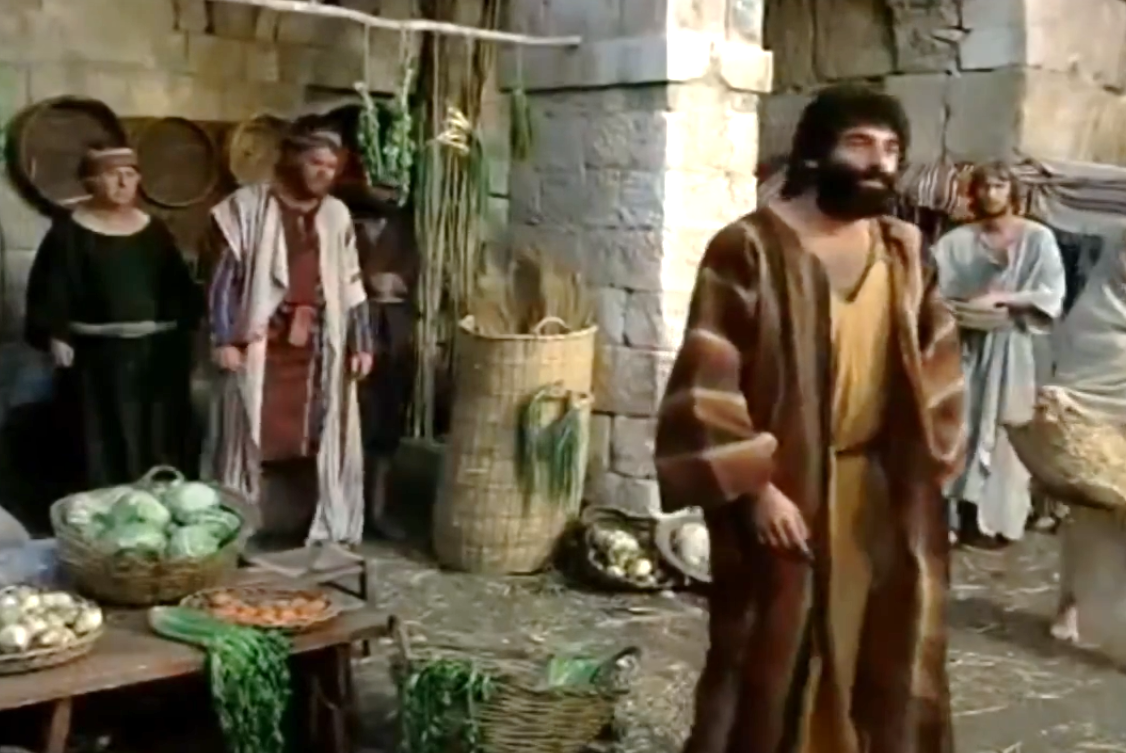 Về đến nhà, người ấy mời bạn bè, hàng xóm lại, và nói: "Xin chung vui với tôi, vì tôi đã tìm được con chiên của tôi, con chiên bị mất đó.
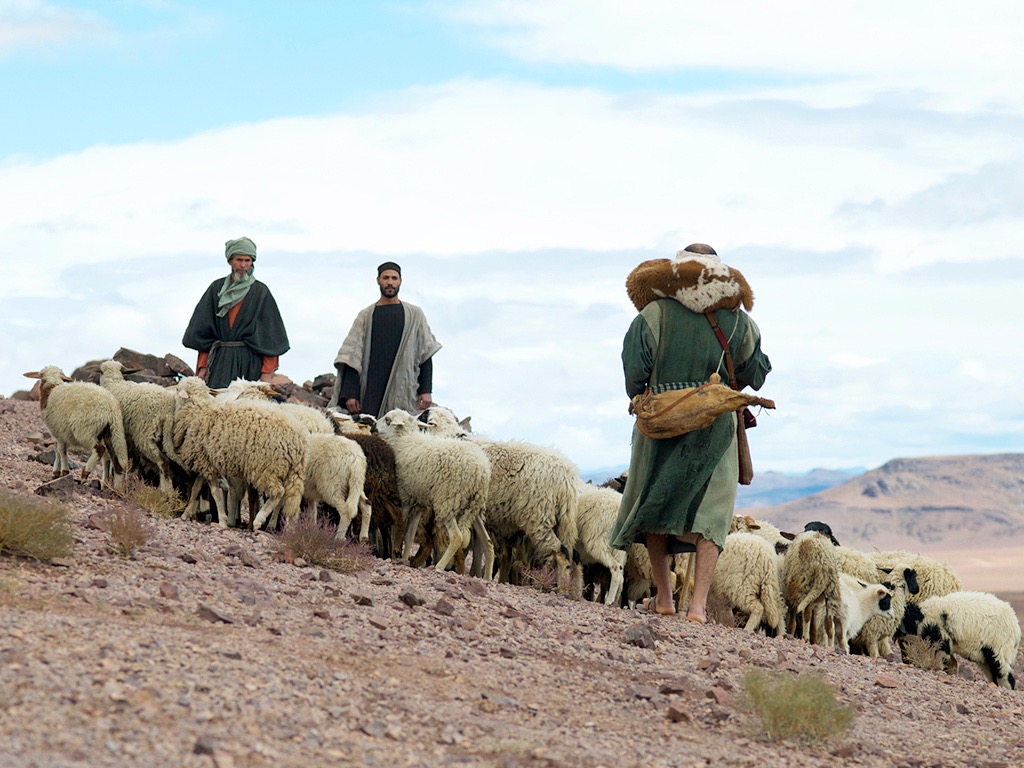 In the same way, I tell you,
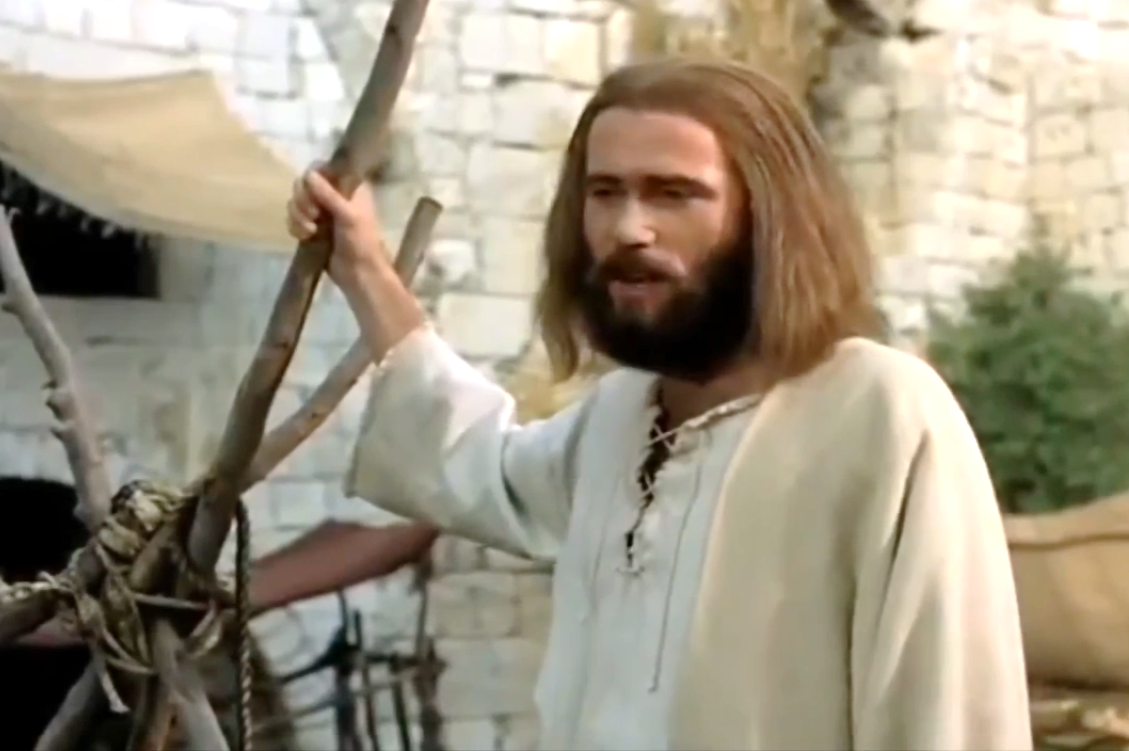 Vậy, tôi nói cho các ông hay:
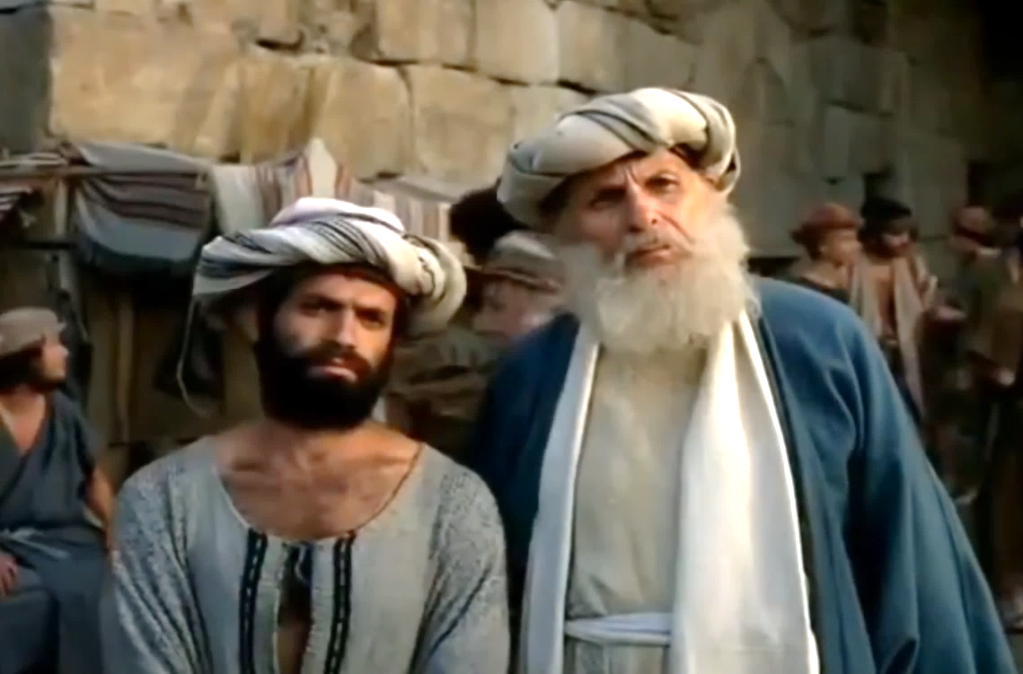 there will be more rejoicing in heaven over one repentant sinner than over ninety-nine virtuous men who have no need of repentance.
trên trời cũng thế,                  ai nấy sẽ vui mừng                vì một người tội lỗi ăn năn sám hối, hơn là vì chín mươi chín người công chính không cần phải sám hối ăn năn.
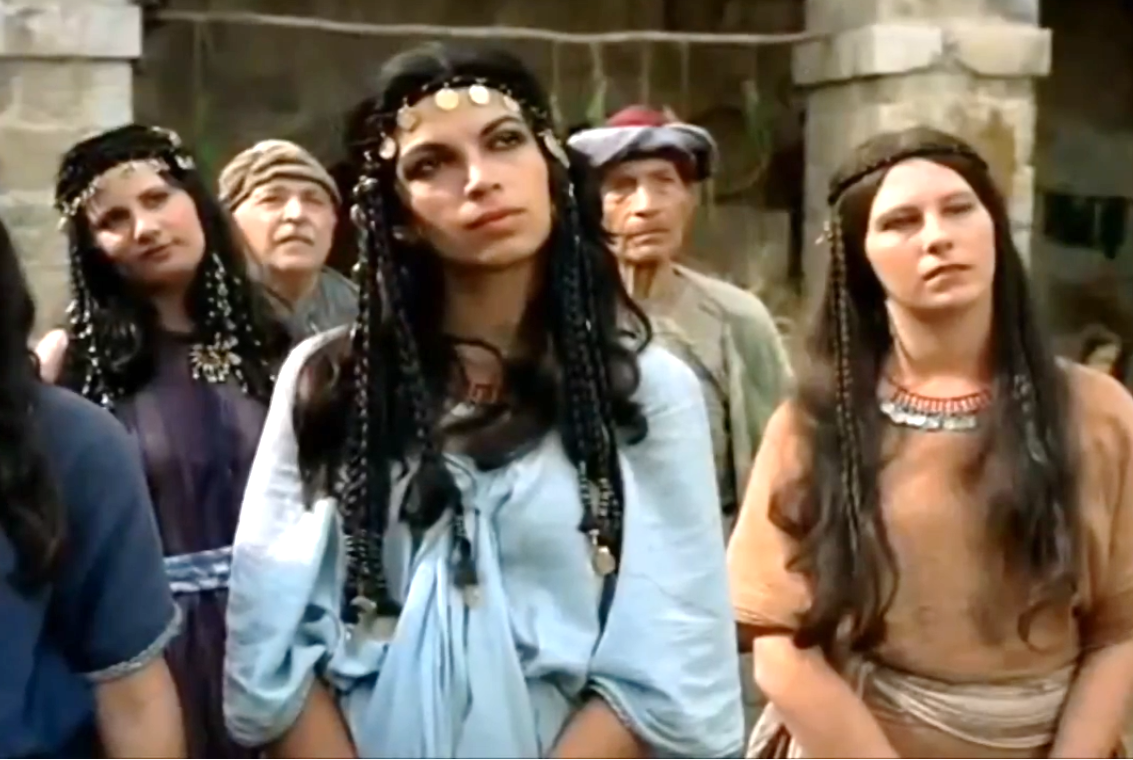 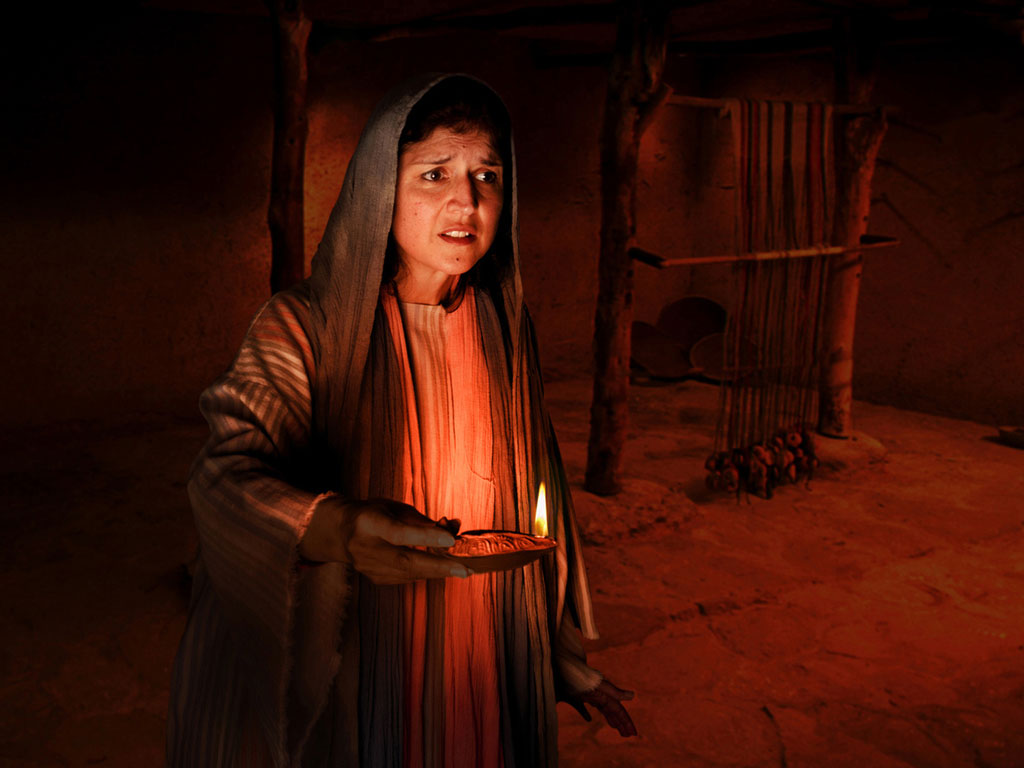 ‘Or again, what woman with ten drachmas would not, if she lost one, light a lamp and sweep out the house and search thoroughly till she found it?
"Hoặc người phụ nữ nào có mười đồng quan, mà chẳng may đánh mất một đồng, lại không thắp đèn, rồi quét nhà, moi móc tìm cho kỳ được?
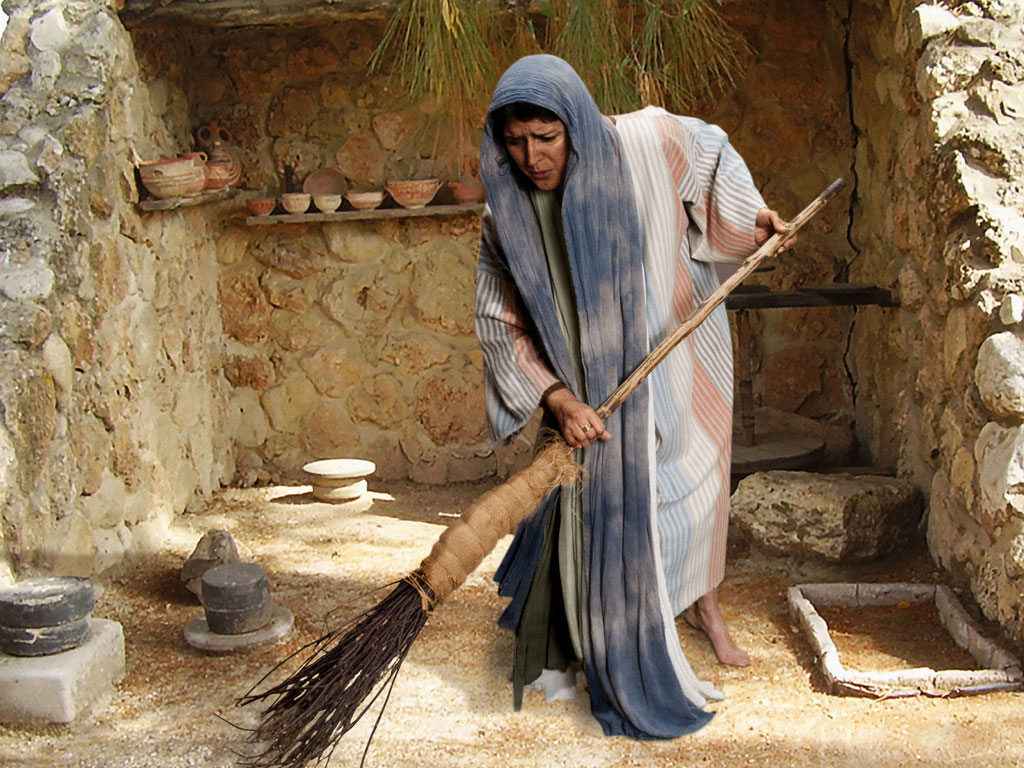 And then, when she had found it, 
call together her friends and neighbours?
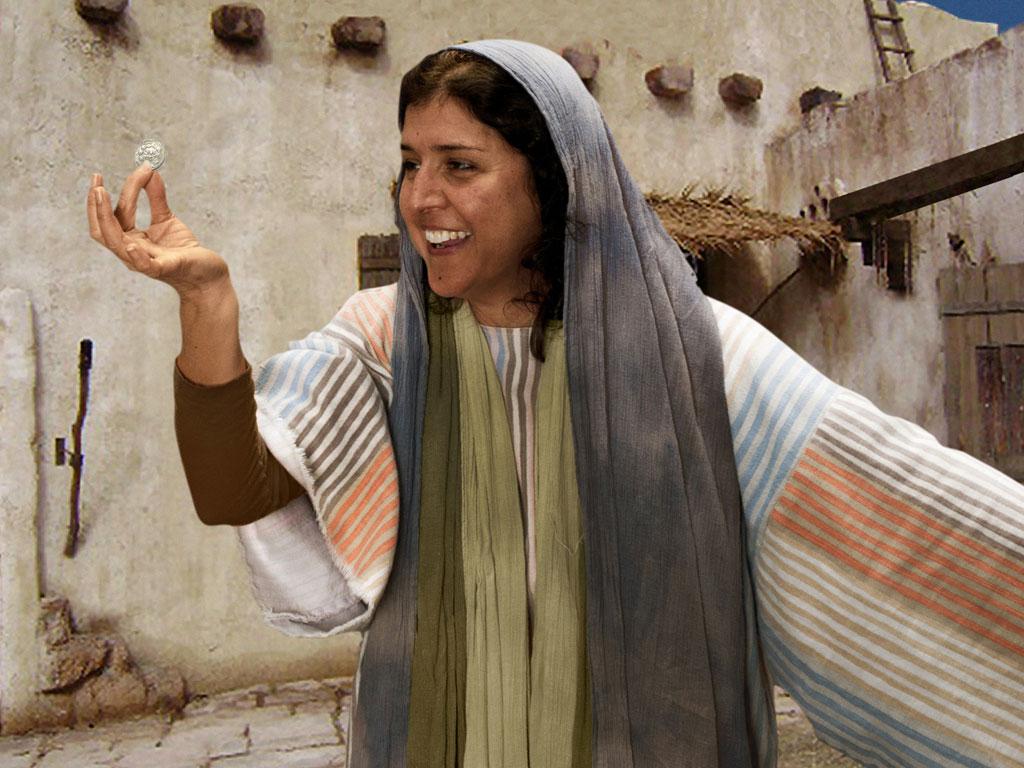 Tìm được rồi, bà ấy mời bạn bè, hàng xóm lại,
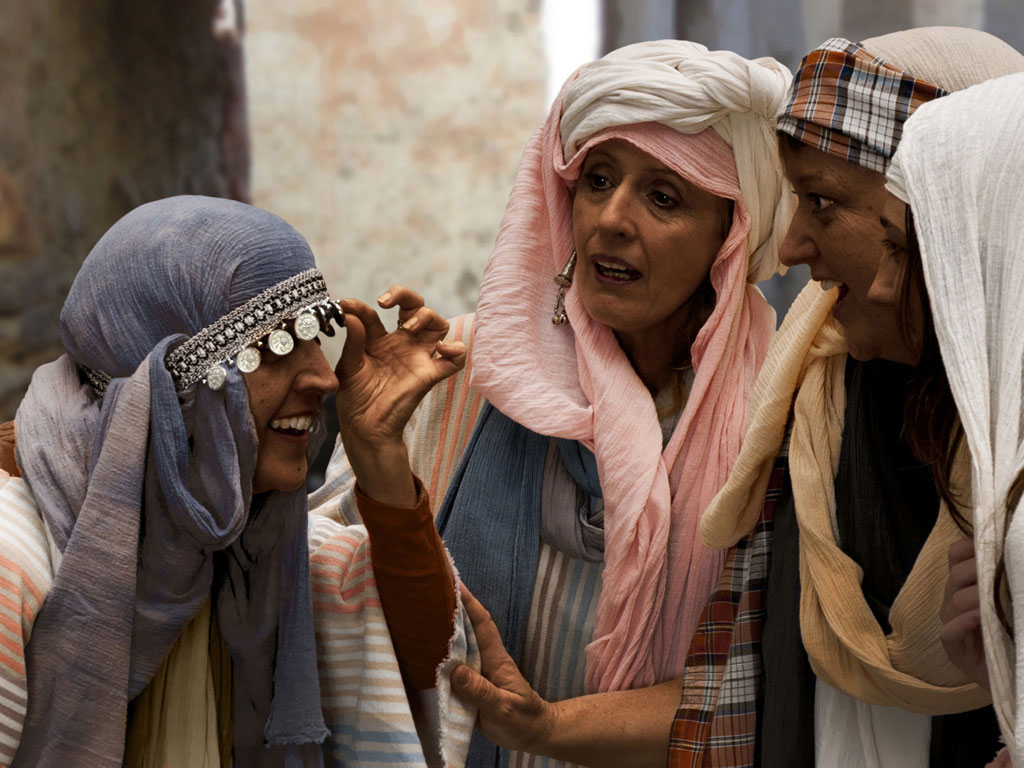 “Rejoice with me,” she would say 
“I have found the drachma 
I lost.”
và nói: "Xin chung vui với tôi, 
vì tôi đã tìm được đồng quan tôi đã đánh mất.
In the same way, I tell you, there is rejoicing among the angels of God over                                 one repentant sinner.’
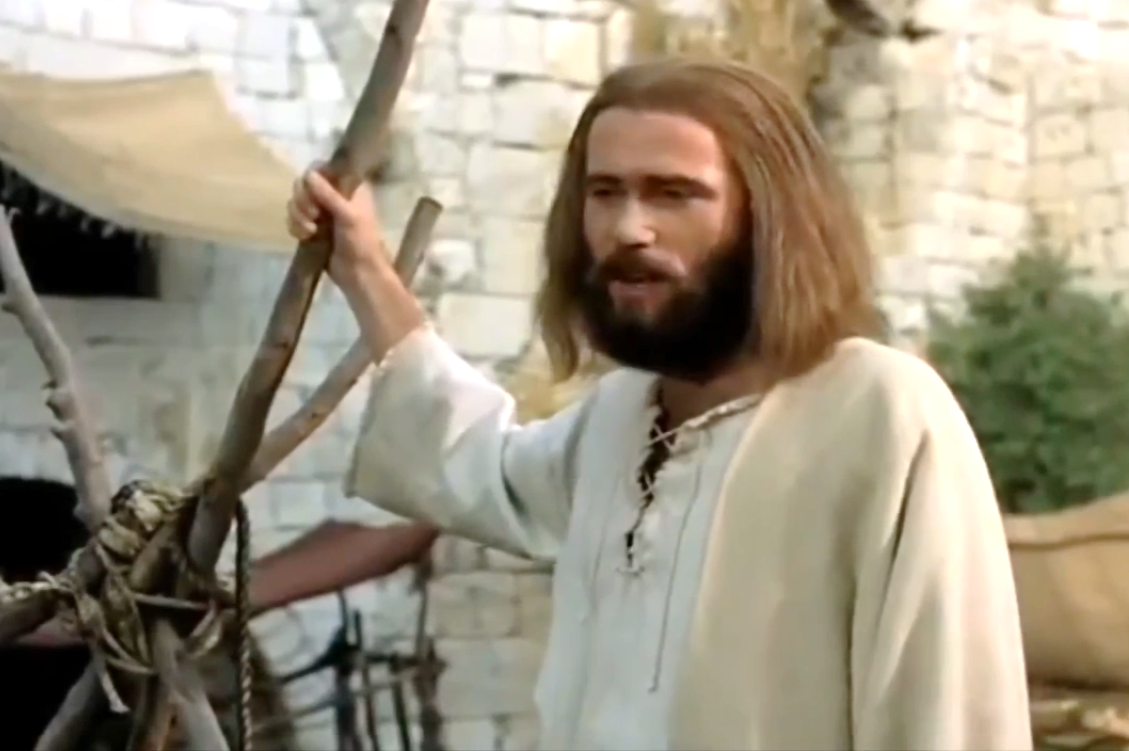 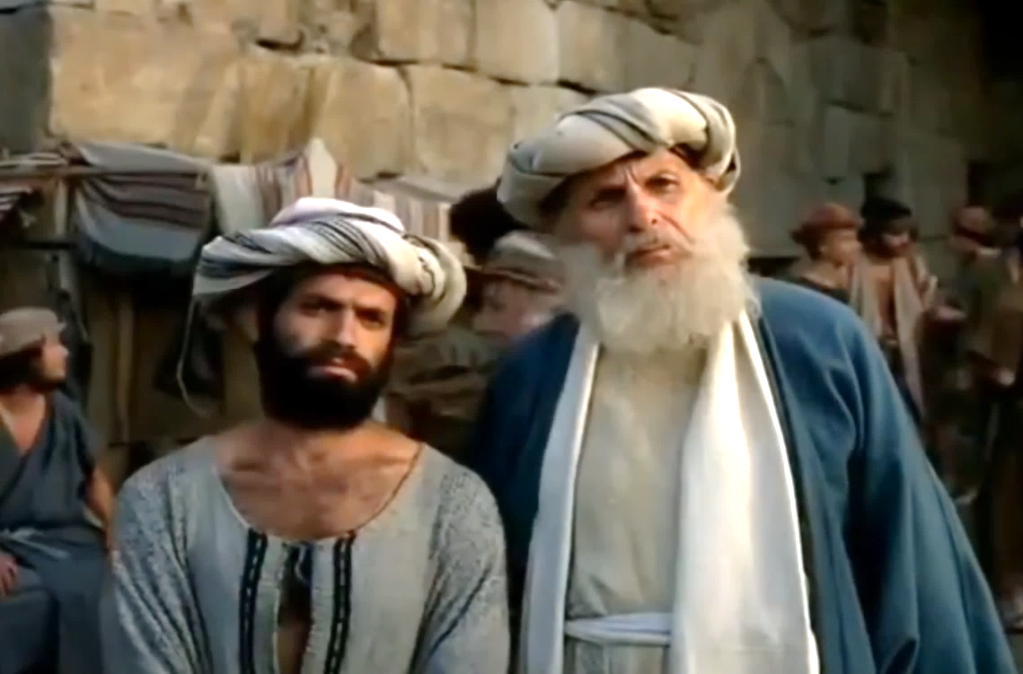 Cũng thế, tôi nói cho các ông hay:                          giữa triều thần Thiên Chúa, ai nấy sẽ vui mừng vì một người tội lỗi ăn năn sám hối."
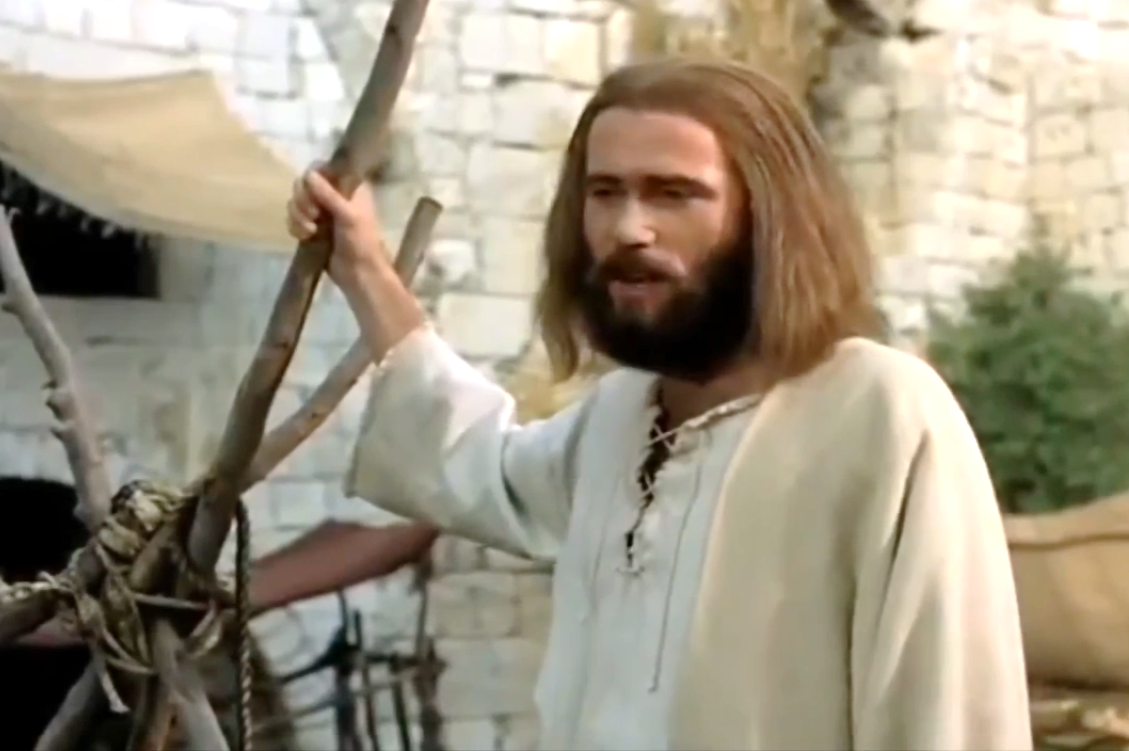 He also said, ‘A man had two sons.
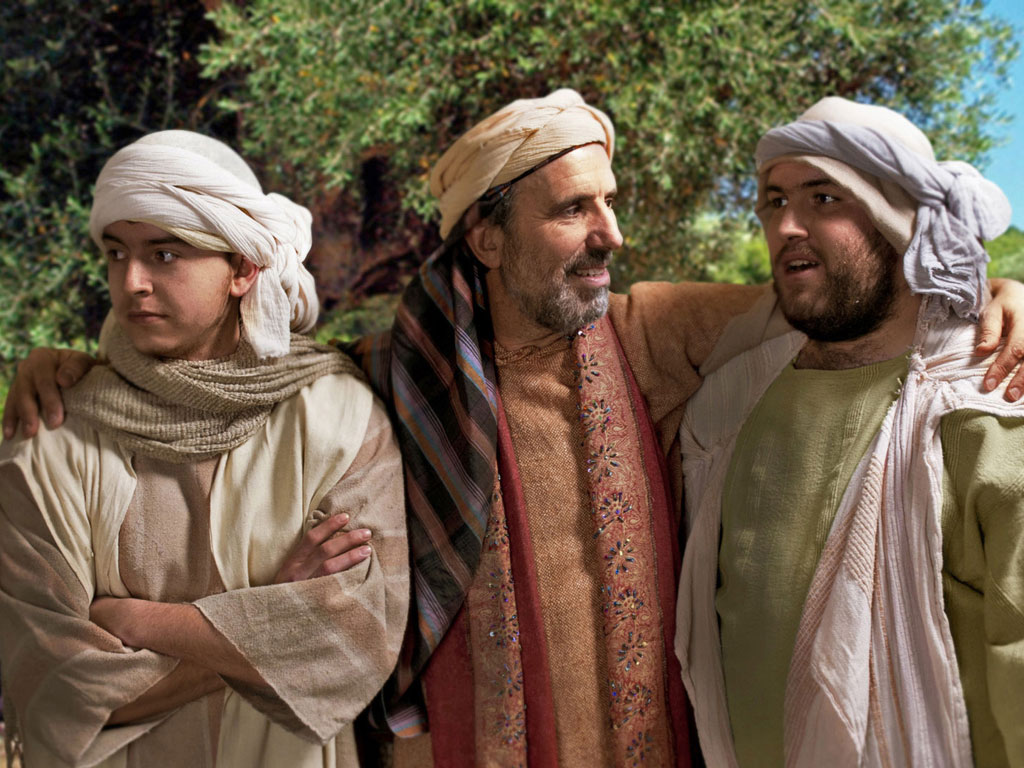 Rồi Đức Giê-su 
nói tiếp: 
"Một người kia 
có hai con trai.
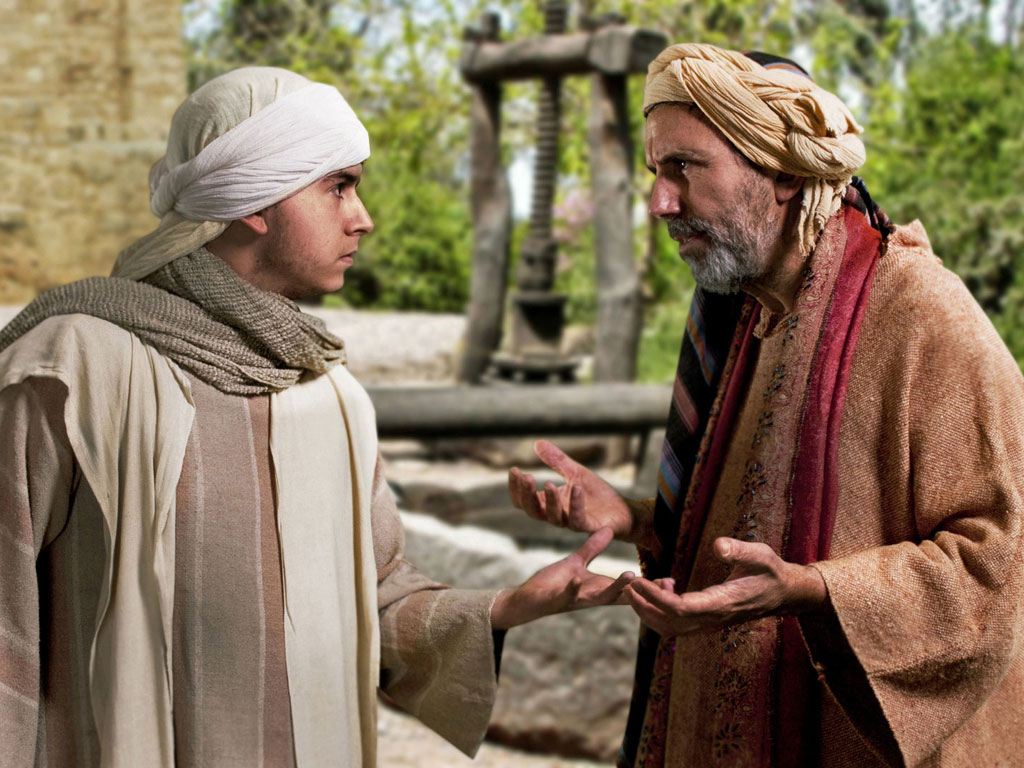 The younger said to his father, “Father, let me have the share of the estate that would come to me.”
Người con thứ nói với cha rằng: 
"Thưa cha, xin cho con phần tài sản 
con được hưởng”.
So the father divided the property                       between them.
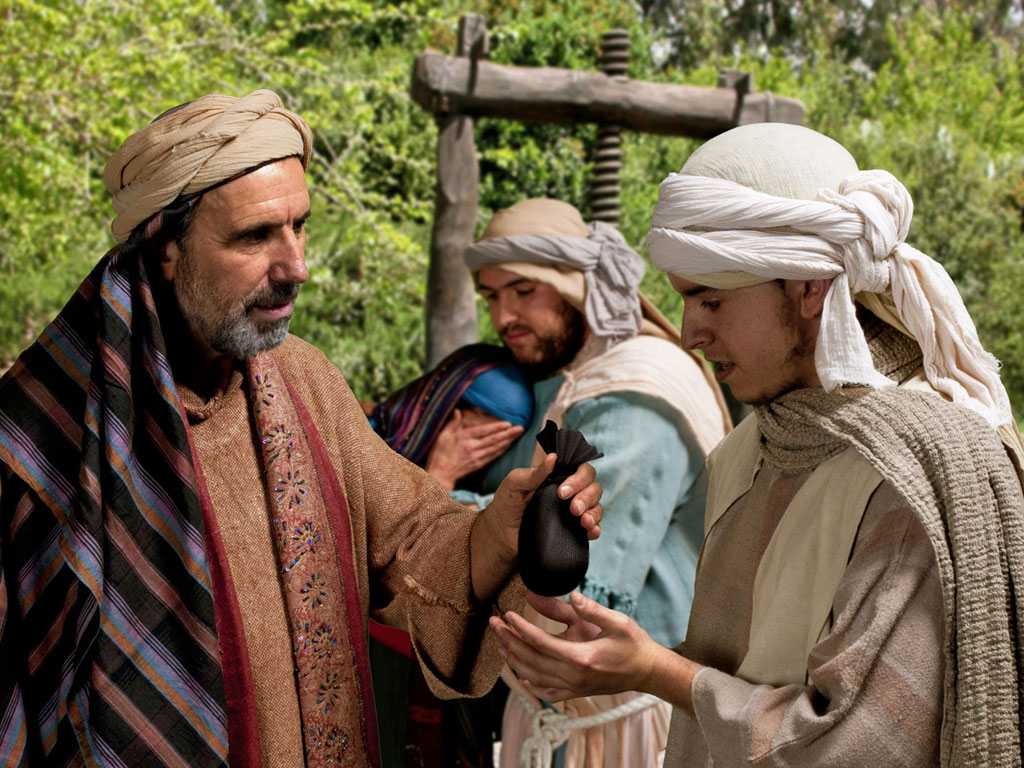 Và người cha đã chia của cải cho hai con.
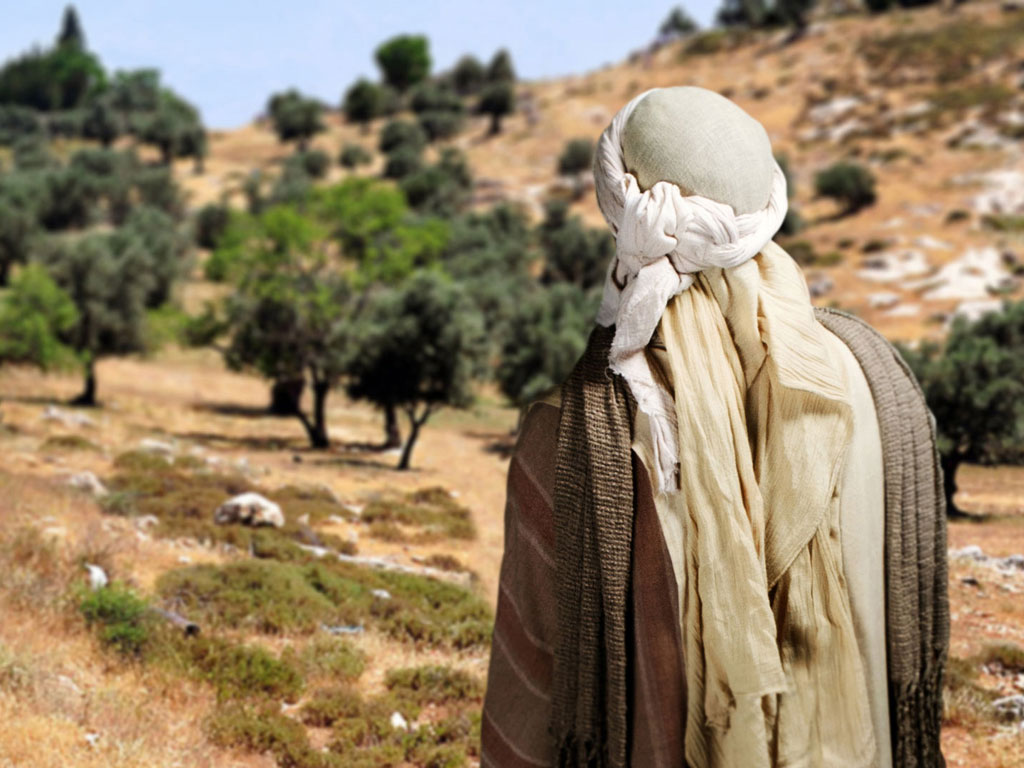 A few days later,                       the younger son got together everything              he had and left for a distant country where he squandered his money on a life of debauchery.
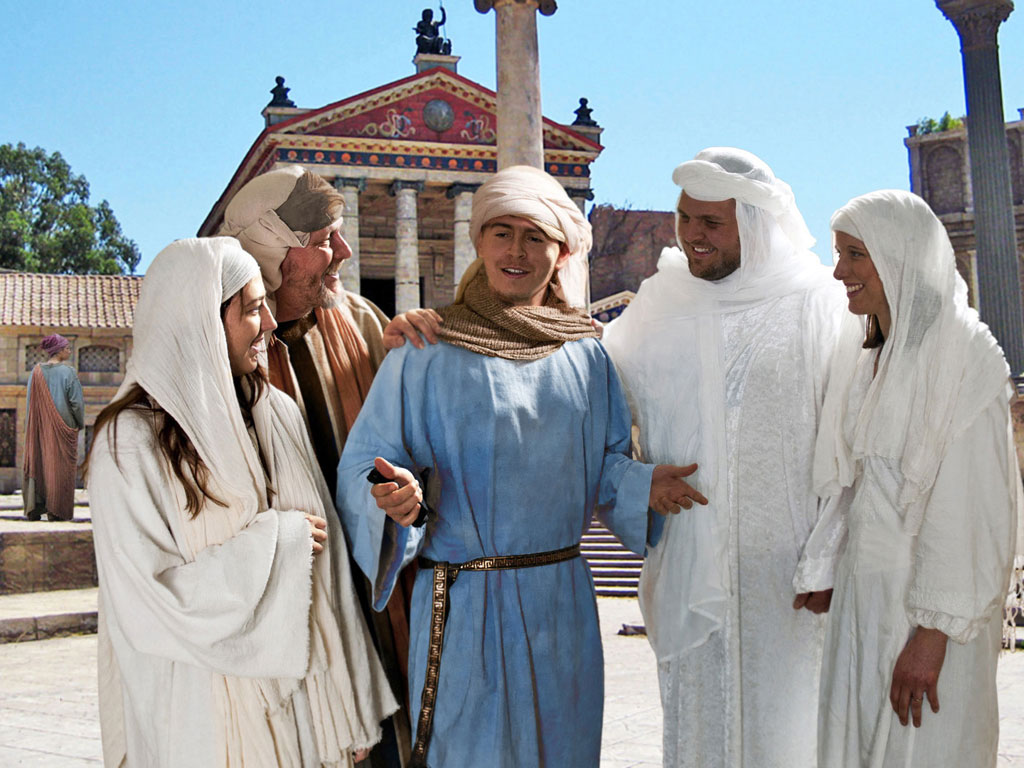 Ít ngày sau, người con thứ thu góp tất cả rồi trẩy đi phương xa.                 Ở đó anh ta sống phóng đãng, phung phí tài sản của mình.
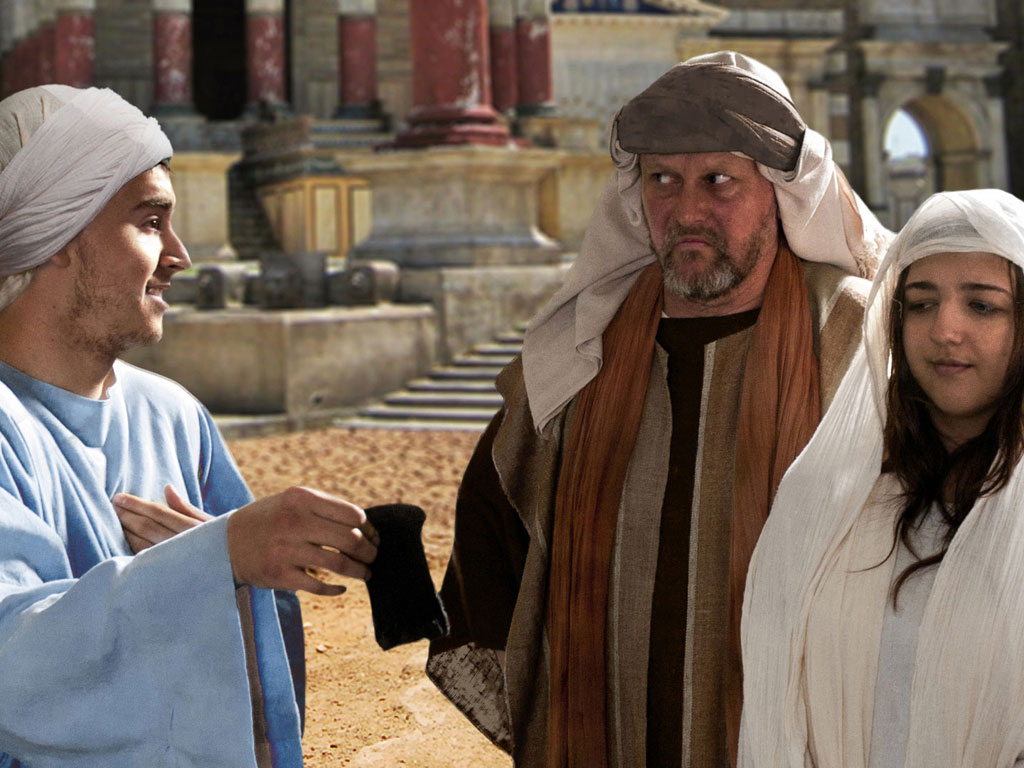 When he had spent                   it all, that country experienced a severe famine, and now                    he began to feel                  the pinch,
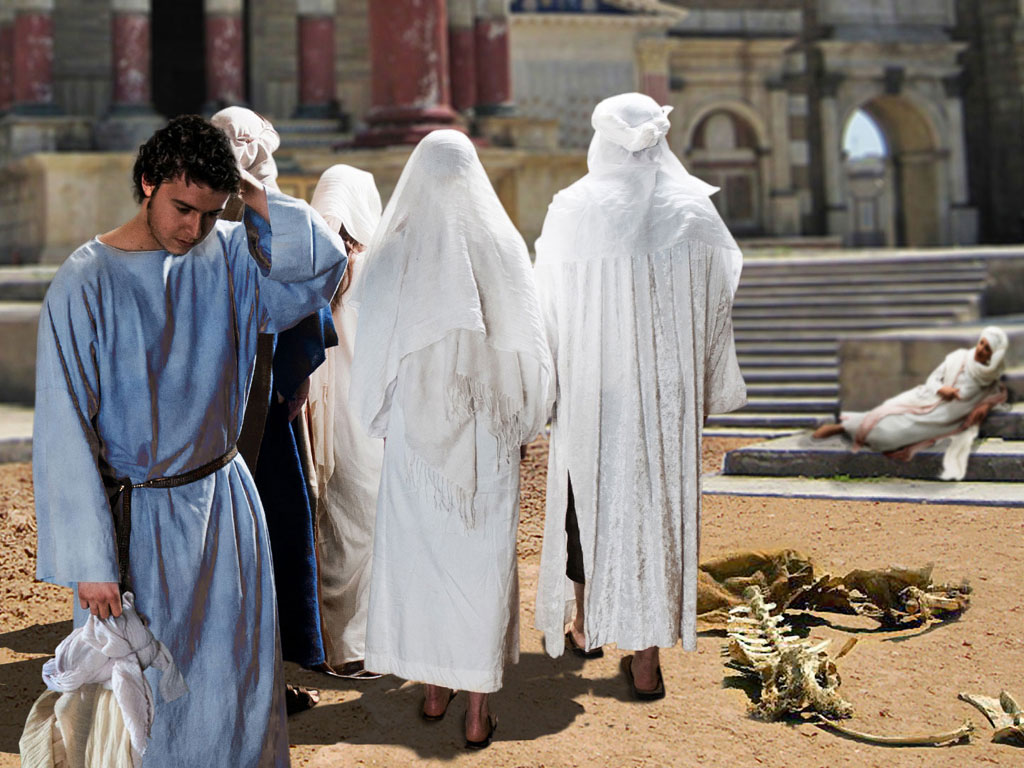 Khi anh ta đã ăn tiêu hết sạch, thì lại xảy ra trong vùng ấy một nạn đói khủng khiếp.                     Và anh ta bắt đầu lâm cảnh túng thiếu,
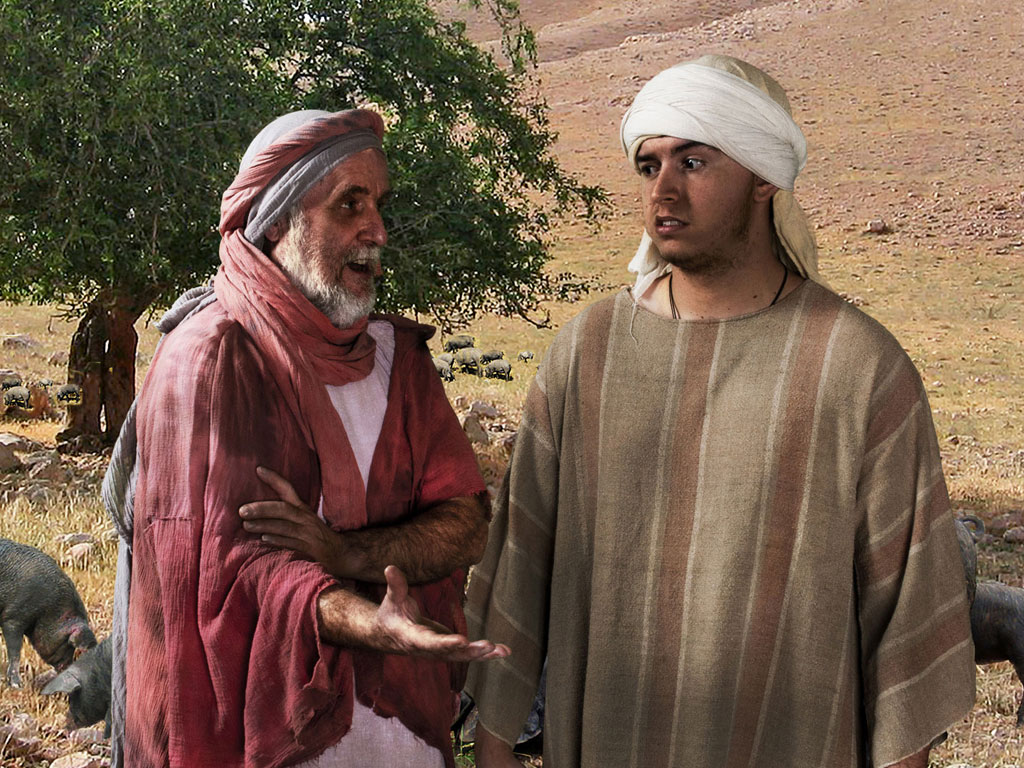 so he hired himself out to one of                   the local inhabitants who put him on his farm to feed the pigs.
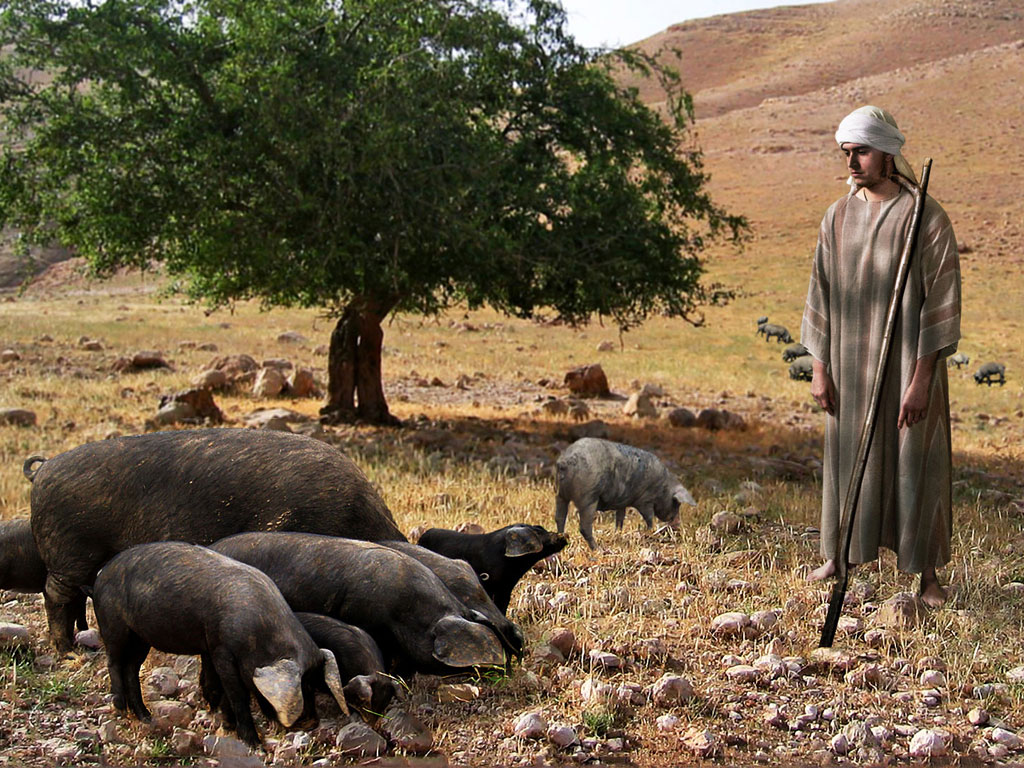 nên phải đi ở đợ        cho một người dân trong vùng;                   người này sai anh ta ra đồng chăn heo.
And he would willingly have filled his belly                with the husks the pigs were eating                            but no one offered him anything.
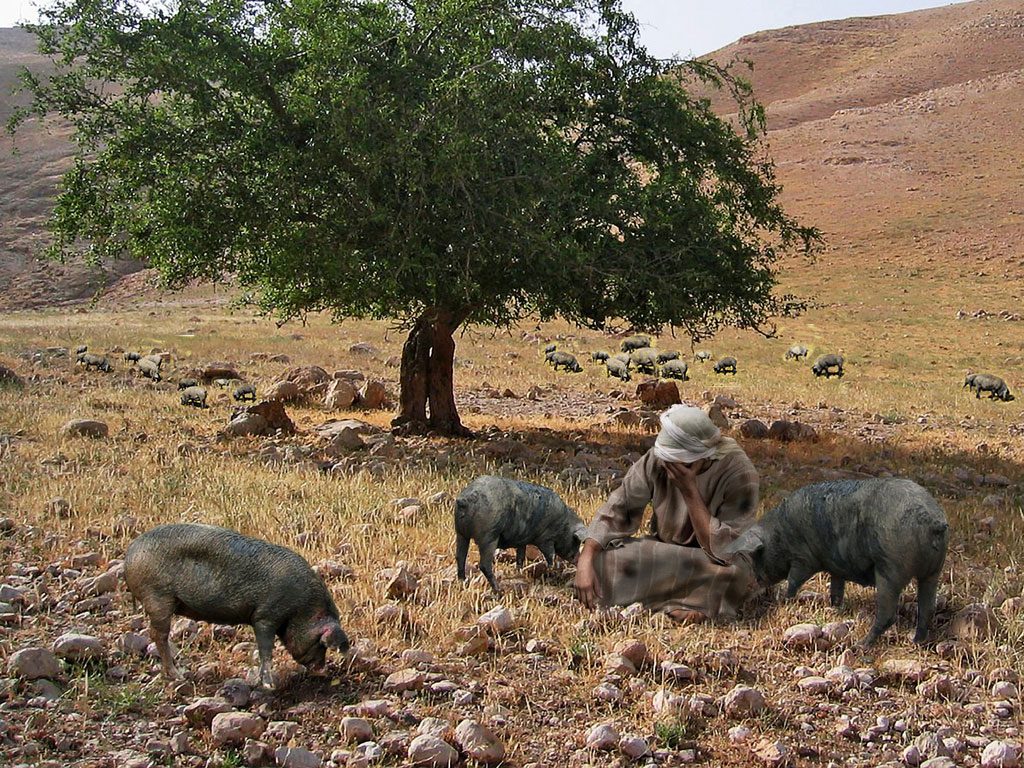 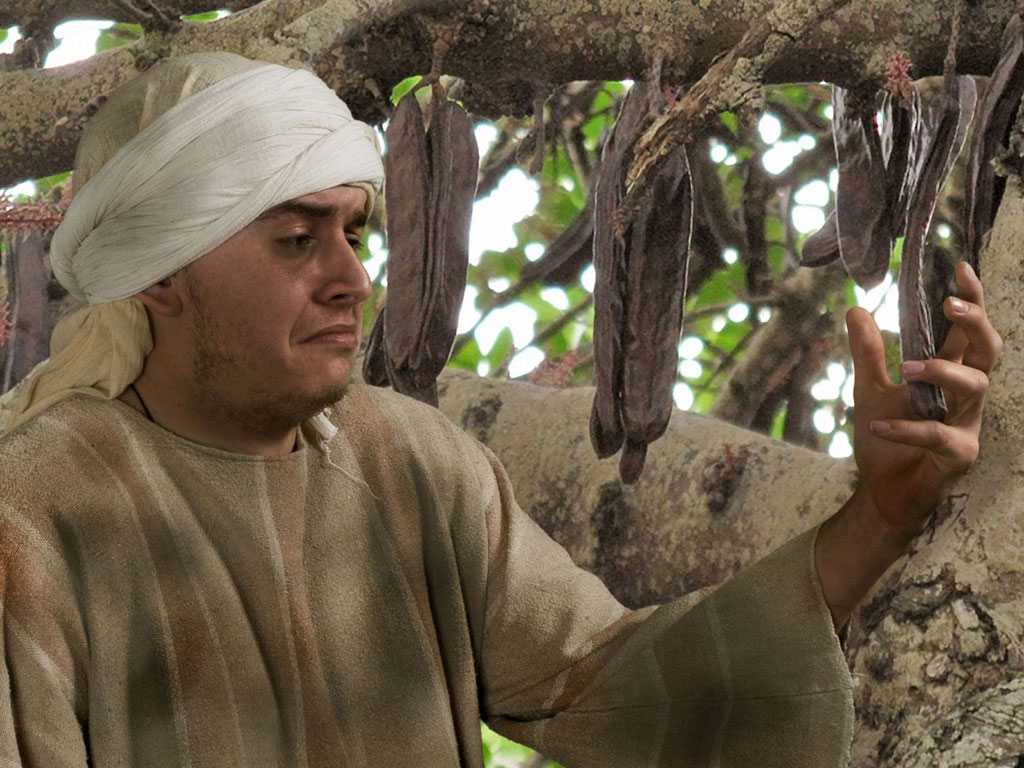 Anh ta ao ước lấy đậu muồng heo ăn mà nhét cho đầy bụng, nhưng chẳng ai cho.
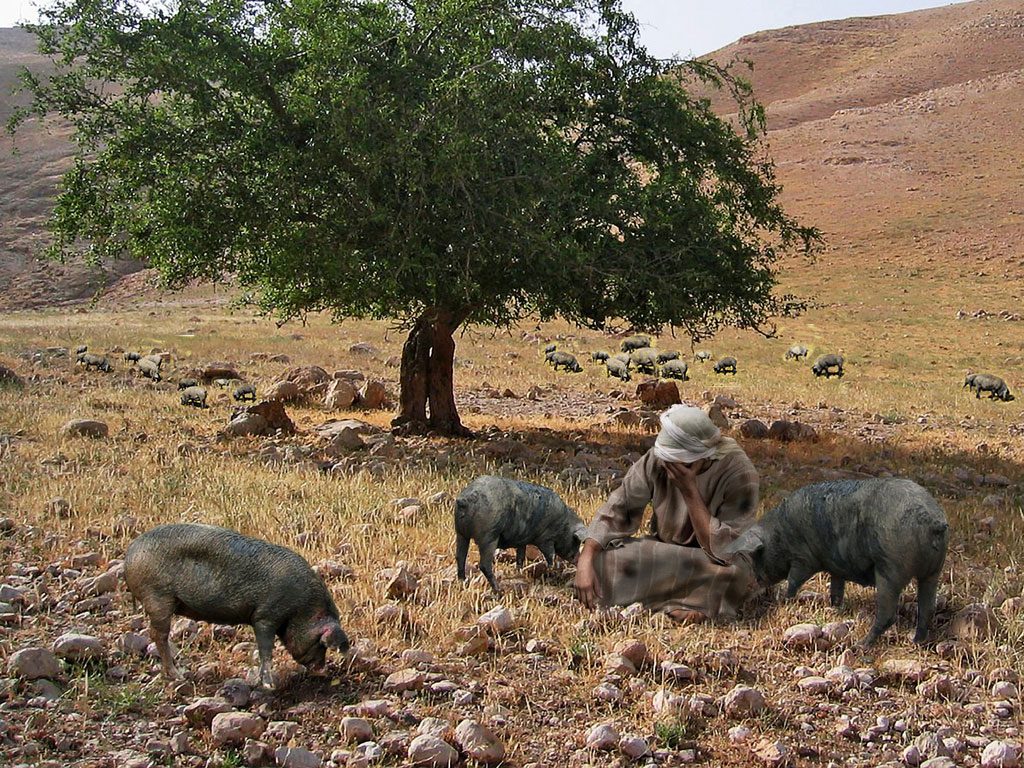 Then he came to his senses and said, “How many of my father’s paid servants have more food than they want, and here am I dying of hunger!
Bấy giờ anh ta hồi tâm và tự nhủ: "Biết bao nhiêu người làm công cho cha ta được cơm dư gạo thừa, mà ta ở đây lại chết đói!
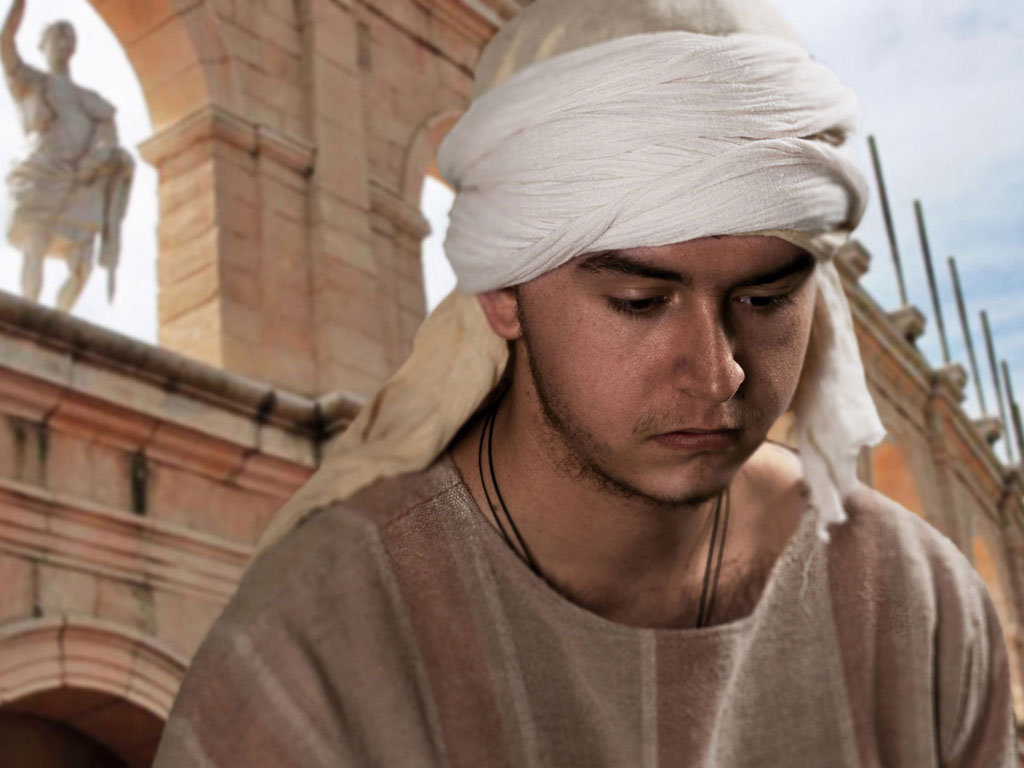 I will leave this place and go to my father and say: Father,                 I have sinned against heaven and against you;
Thôi, ta đứng lên, đi về cùng cha       và thưa với người:                                     "Thưa cha, con thật đắc tội                           với Trời và với cha,
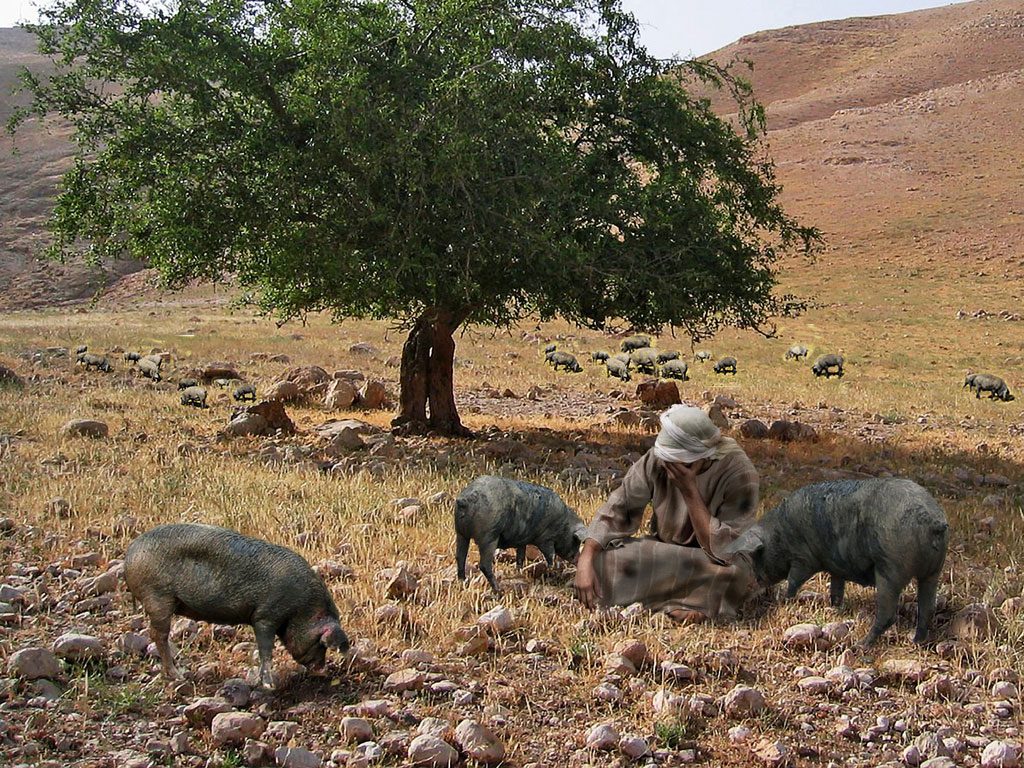 I no longer deserve to be called your son; treat me as one of your paid servants.”
chẳng còn đáng gọi là con cha nữa.                                Xin coi con như một người                                               làm công cho cha vậy.
So he left the place and went back to his father.
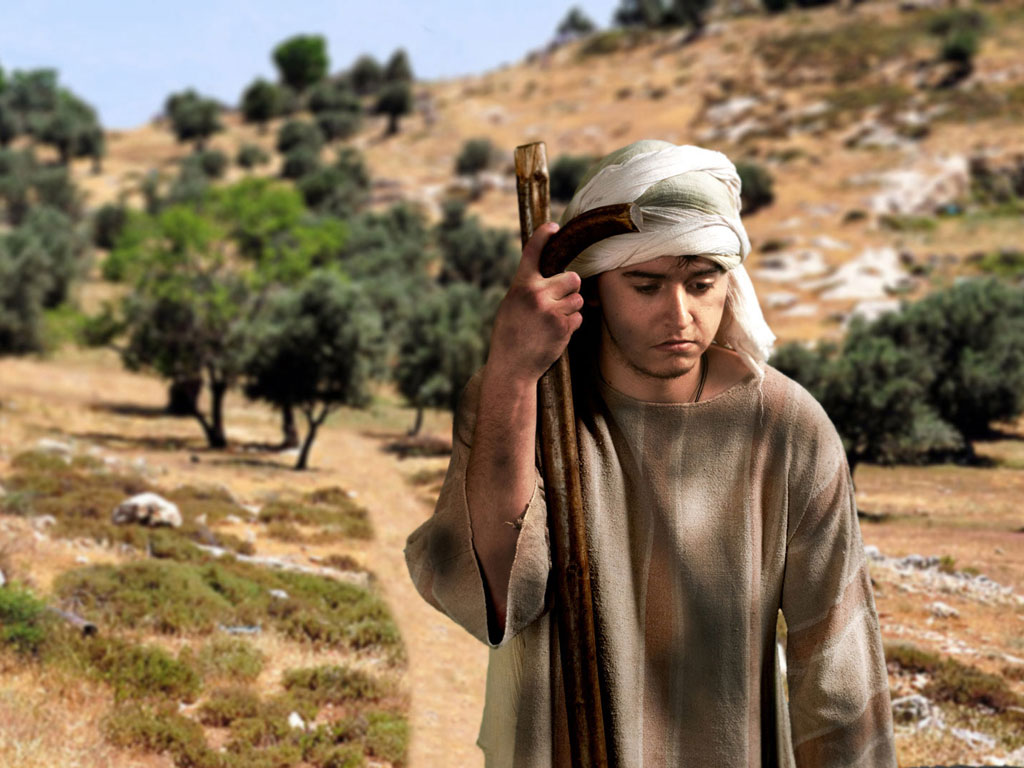 Thế rồi anh ta đứng lên đi về cùng cha.
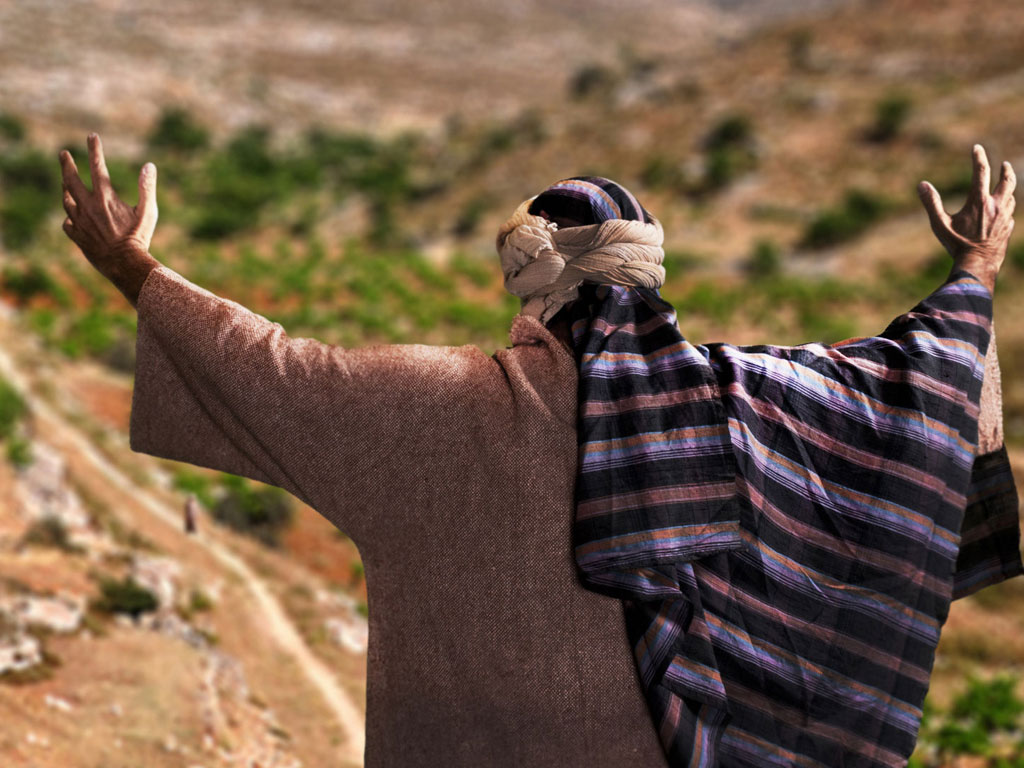 ‘While he was still a long way off, his father saw him and was moved with pity. He ran to the boy, clasped him in his arms and kissed him tenderly.
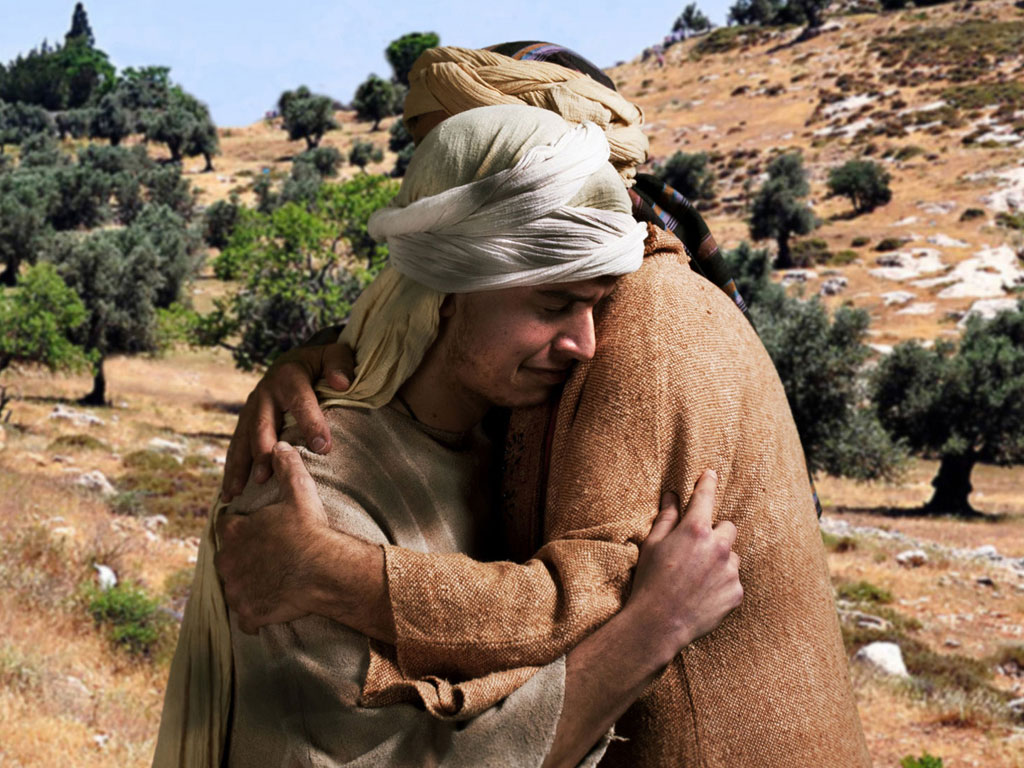 “Anh ta còn ở đằng xa, thì người cha đã trông thấy.                          Ông chạnh lòng thương, chạy ra ôm cổ anh ta và hôn lấy hôn để.
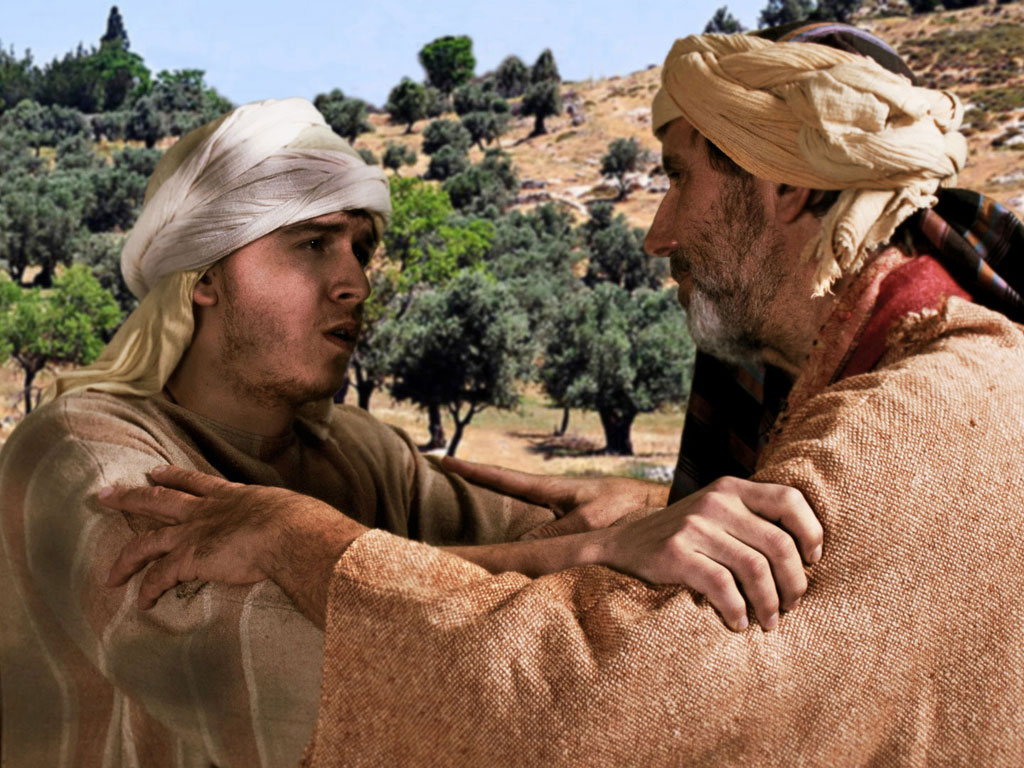 Then his son said, “Father,                     I have sinned against heaven and against you. I no longer deserve to be called your son.”
Bấy giờ người con nói rằng:                       Thưa cha, con thật đắc tội với Trời và với cha, chẳng còn đáng gọi là con cha nữa.
But the father said to his servants, “Quick! Bring out the best robe and put it on him; put a ring on his finger and sandals on his feet.
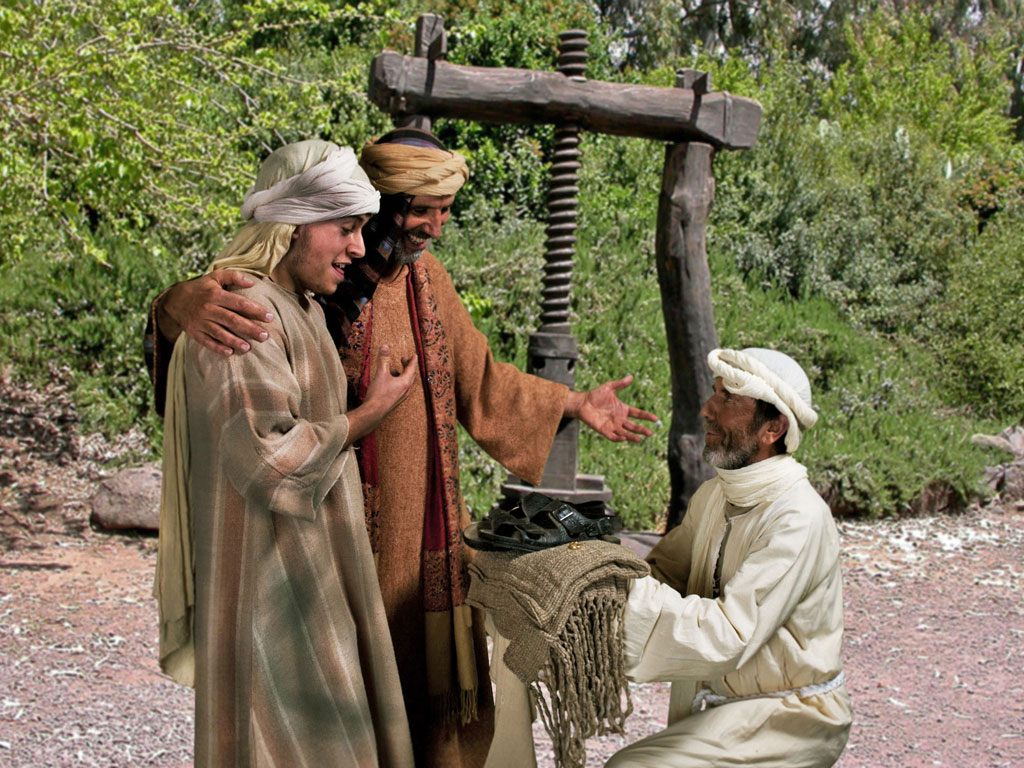 Nhưng người cha liền bảo các đầy tớ rằng: Mau đem áo đẹp nhất ra đây mặc cho cậu, xỏ nhẫn vào ngón tay, xỏ dép vào chân cậu,
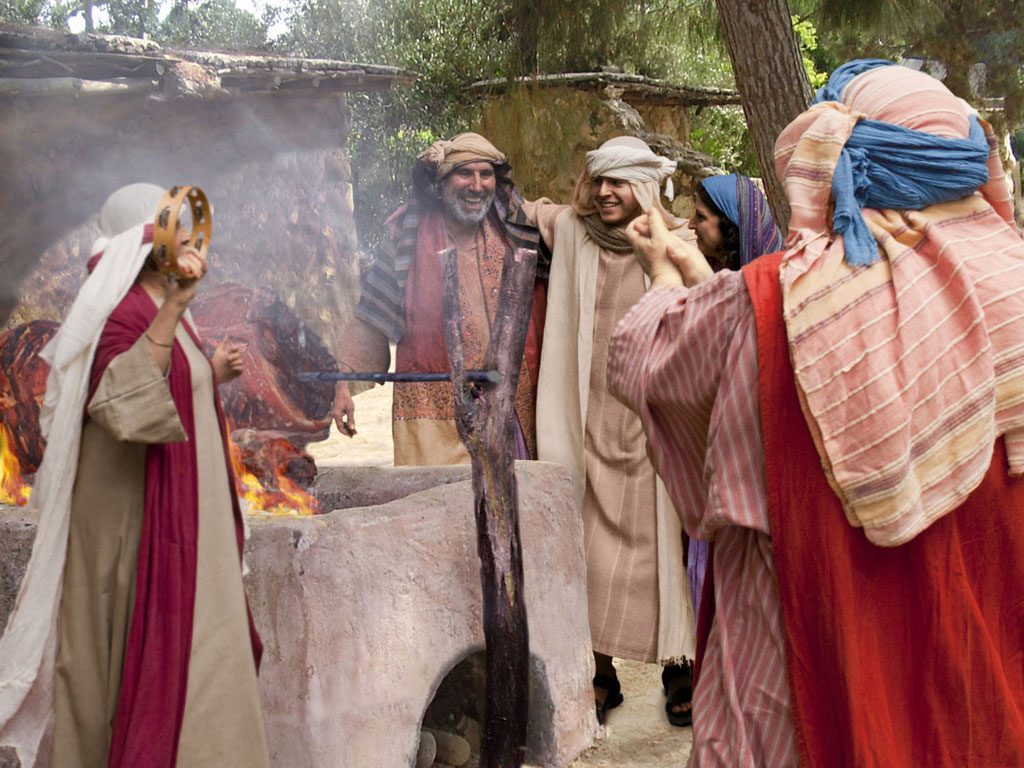 Bring the calf we have been fattening, and kill it; we are going to have a feast, a celebration,
rồi đi bắt con bê đã vỗ béo                       làm thịt để chúng ta mở tiệc                       ăn mừng!
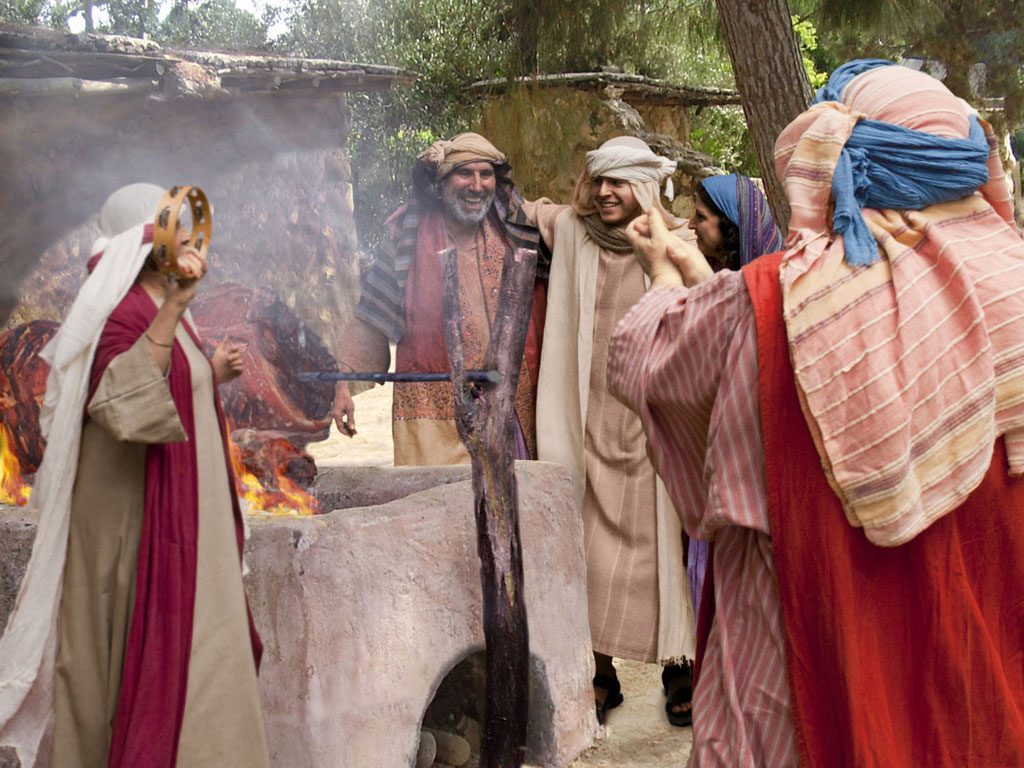 because          this son of mine was dead and has come back to life; he was lost and is found. And they began to celebrate.
Vì con ta đây đã chết mà nay sống lại, đã mất mà nay lại tìm thấy. Và họ bắt đầu ăn mừng.
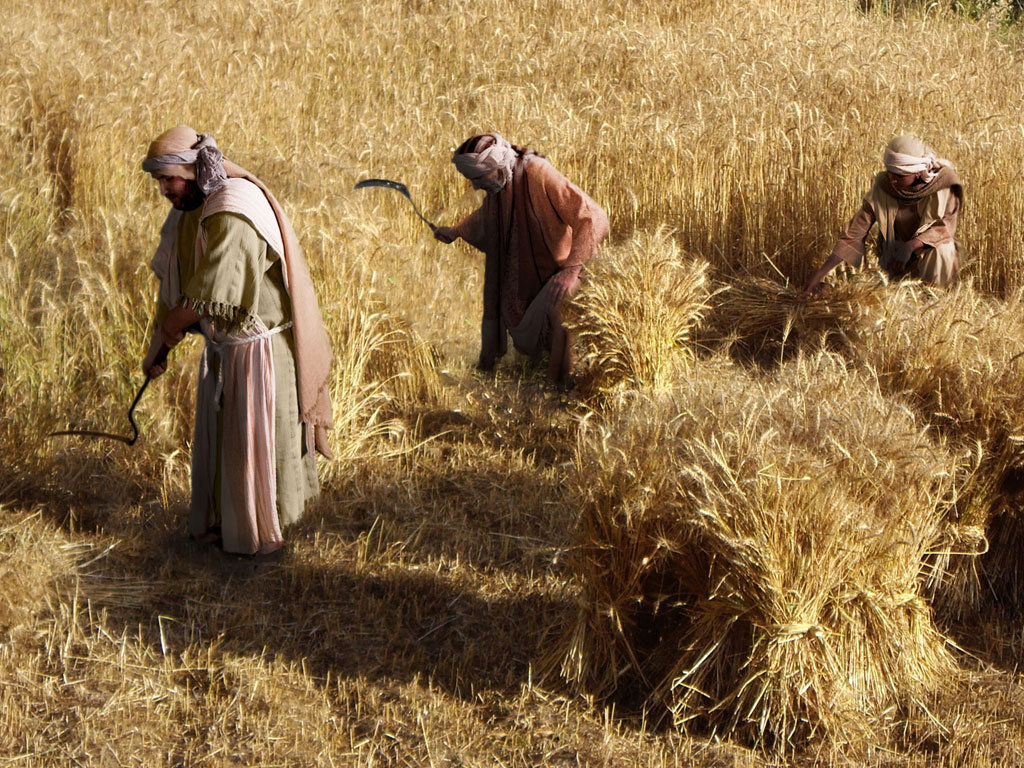 ‘Now the elder son was out in the fields, and on his way back, as he drew near the house, he could hear music and dancing.
"Lúc ấy người con cả của ông         đang ở ngoài đồng.                                Khi anh ta về gần đến nhà,                  nghe thấy tiếng đàn ca nhảy múa,
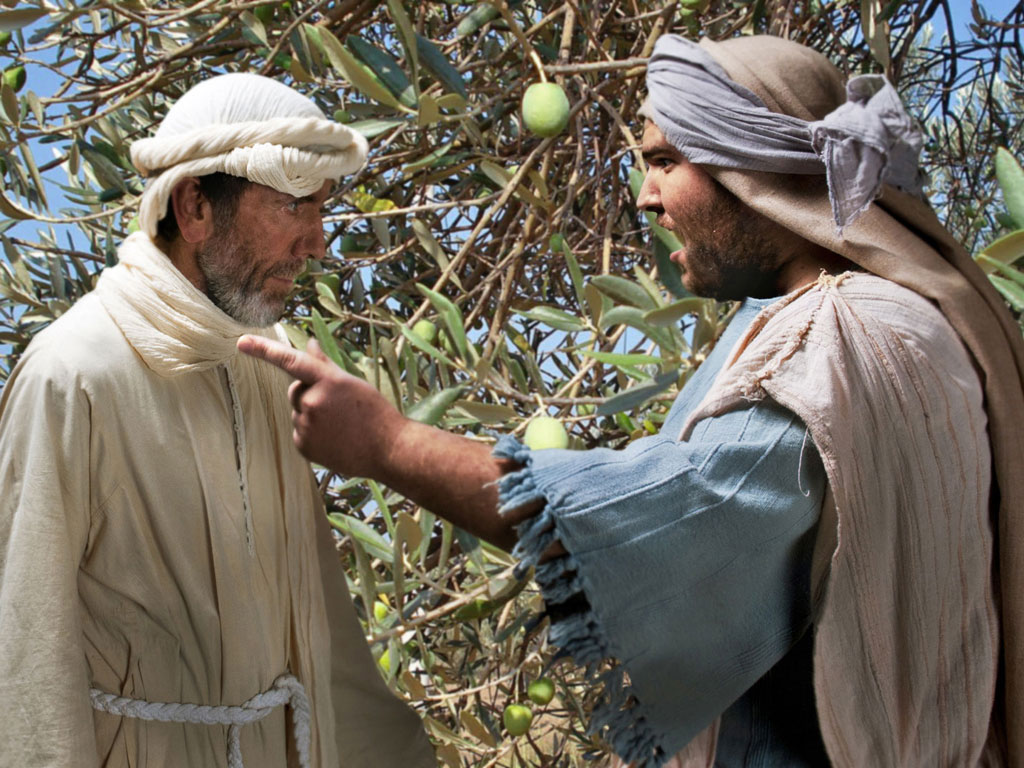 Calling one of the servants he asked what it was all about.
liền gọi một người đầy tớ ra                                     mà hỏi xem có chuyện gì.
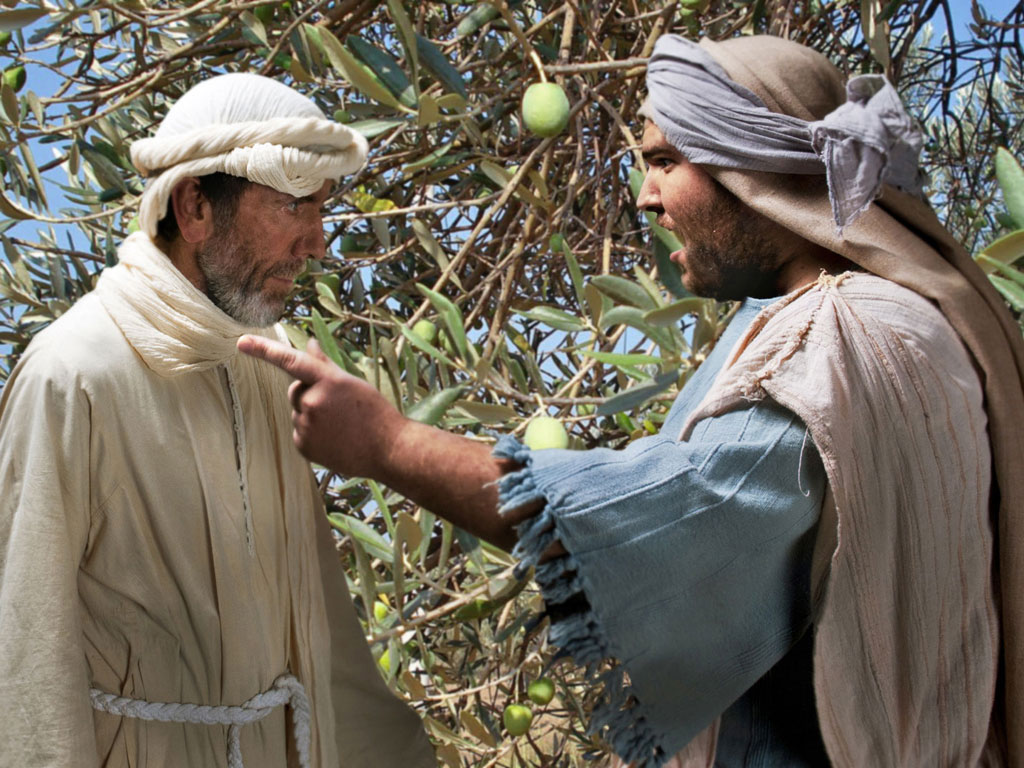 “Your brother has come” replied the servant, “and your father has killed the calf we had fattened because he has got him back safe and sound.”
Người ấy trả lời:                               Em cậu đã về, và cha cậu đã làm thịt con bê béo, vì gặp lại cậu ấy mạnh khoẻ.
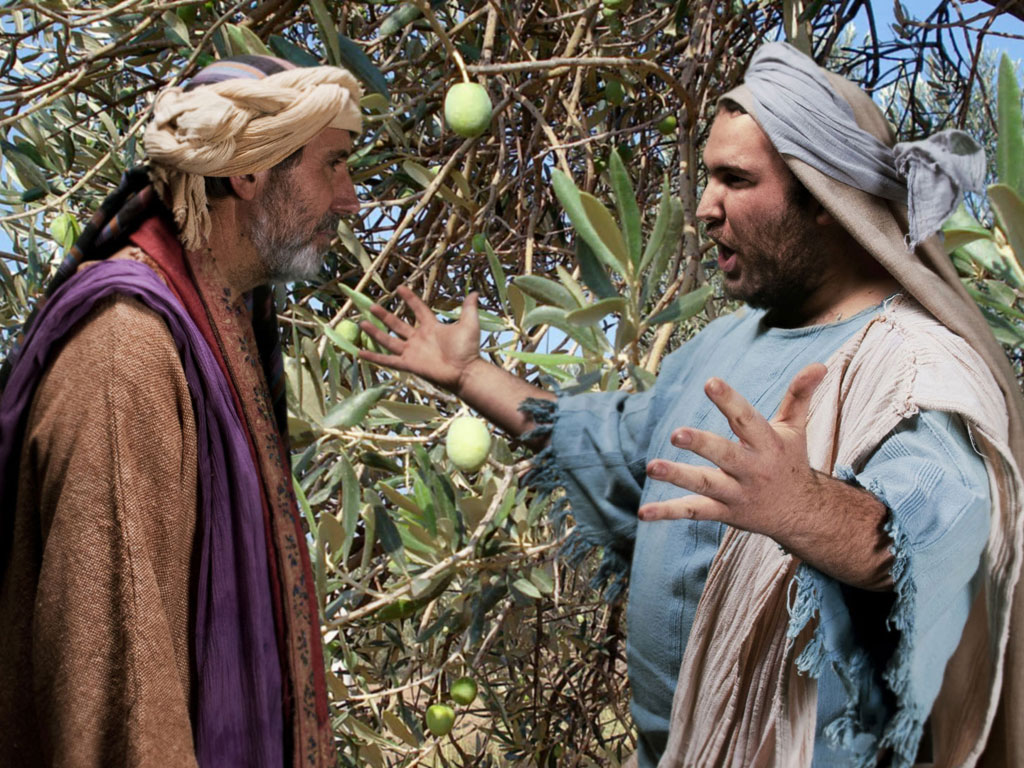 He was angry then and refused to go in, and his father came out to plead with him;
Người anh cả liền nổi giận                           và không chịu vào nhà.                            Nhưng cha cậu ra năn nỉ.
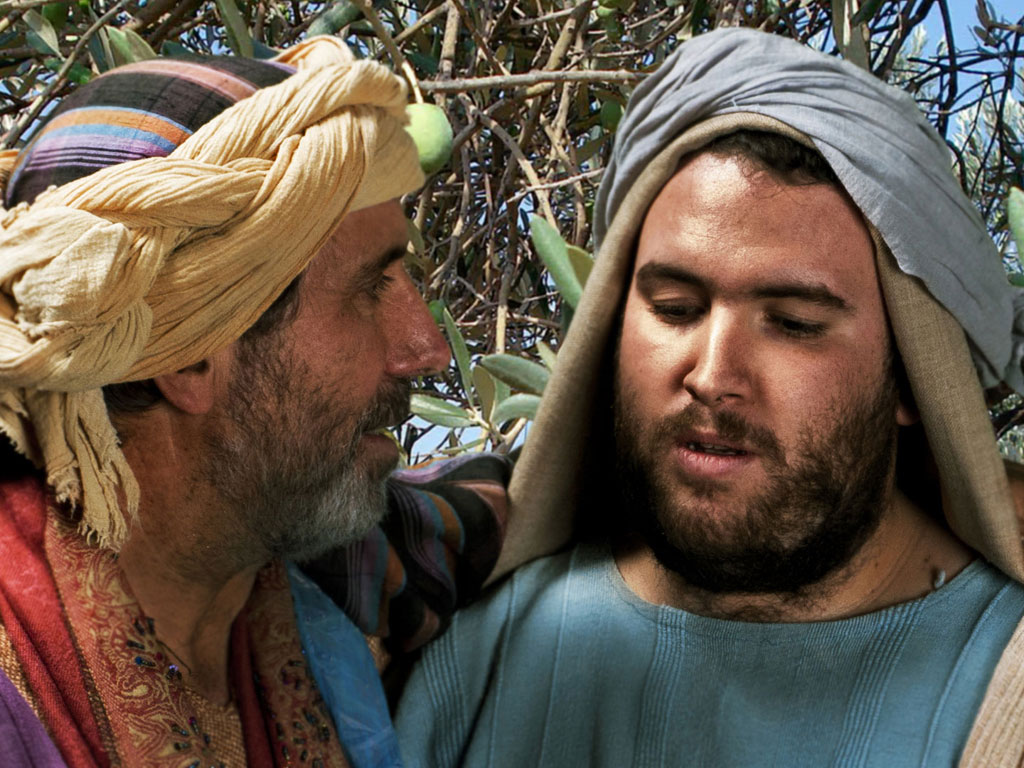 but he answered his father, “Look, all these years I have slaved for you and never once disobeyed your orders, yet you never offered me so much as a kid for me to celebrate with my friends.
Cậu trả lời cha: Cha coi, đã bao nhiêu năm trời con hầu       hạ cha, và chẳng khi nào trái lệnh, thế mà chưa bao giờ cha cho lấy được một con dê con để con ăn mừng với bạn bè.
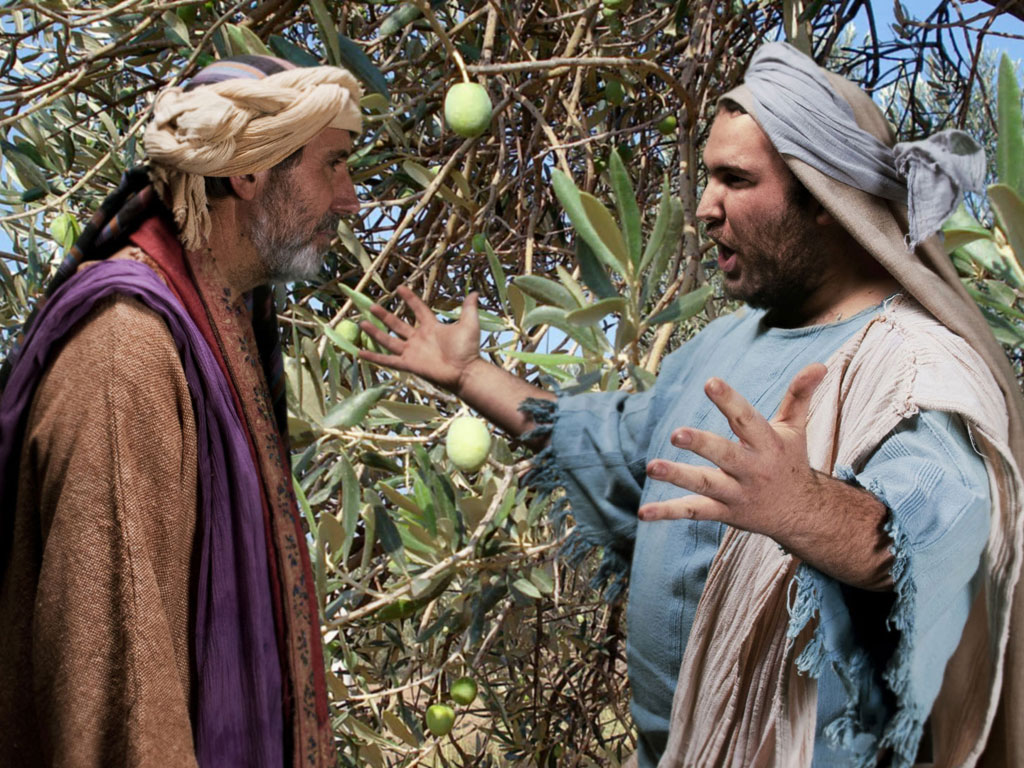 But, for this son of yours, when he comes back after swallowing up your property                  – he and his women –                  you kill the calf we had been fattening.”
Còn thằng con của cha đó, sau khi đã nuốt hết của cải của cha với bọn điếm, nay trở về, thì cha lại giết bê béo ăn mừng!
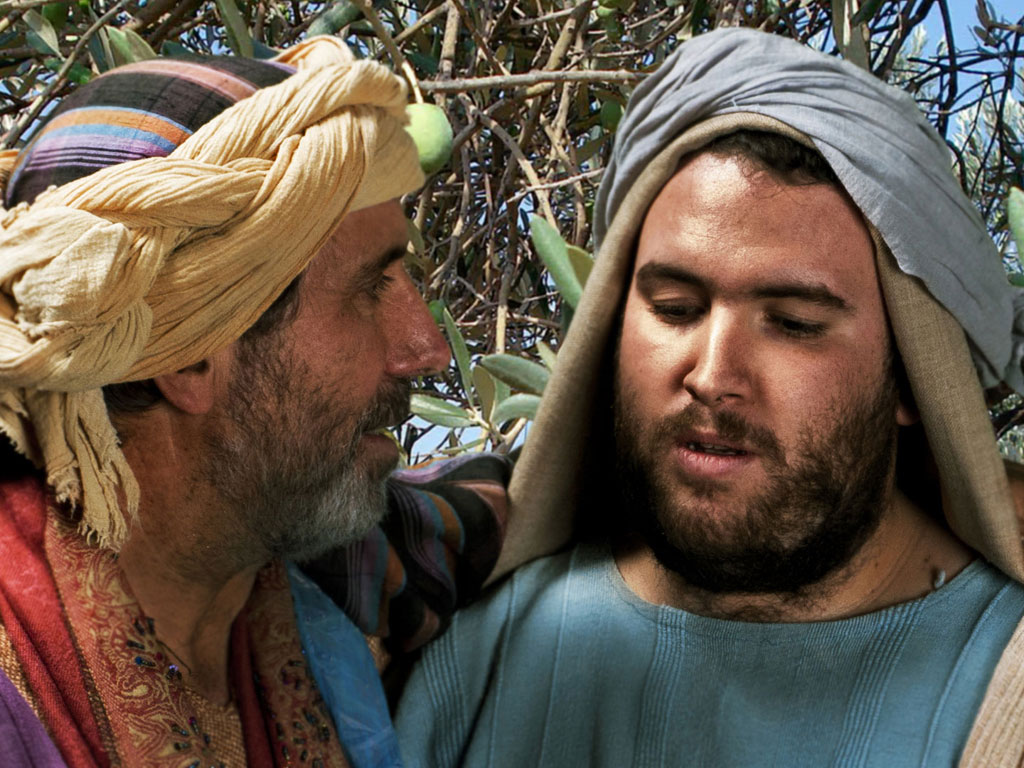 ‘The father said,                  “My son, you are with me always               and all                I have                   is yours.
Nhưng người cha nói với anh ta: 
Con à, lúc nào con cũng ở với cha, 
tất cả những gì của cha đều là của con.
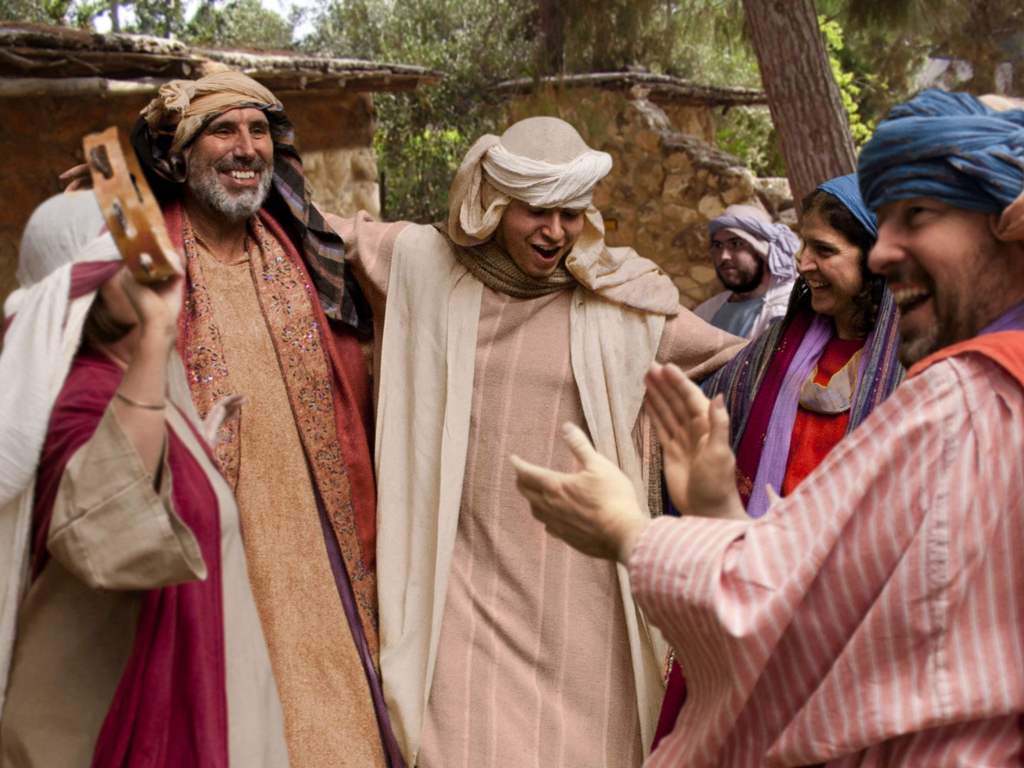 But it was only right we should celebrate and rejoice, because your brother here was dead and has come to life; he was lost and is found.
Nhưng chúng ta phải ăn mừng, phải vui vẻ, vì em con đây đã chết mà nay lại sống, đã mất mà nay lại tìm thấy.
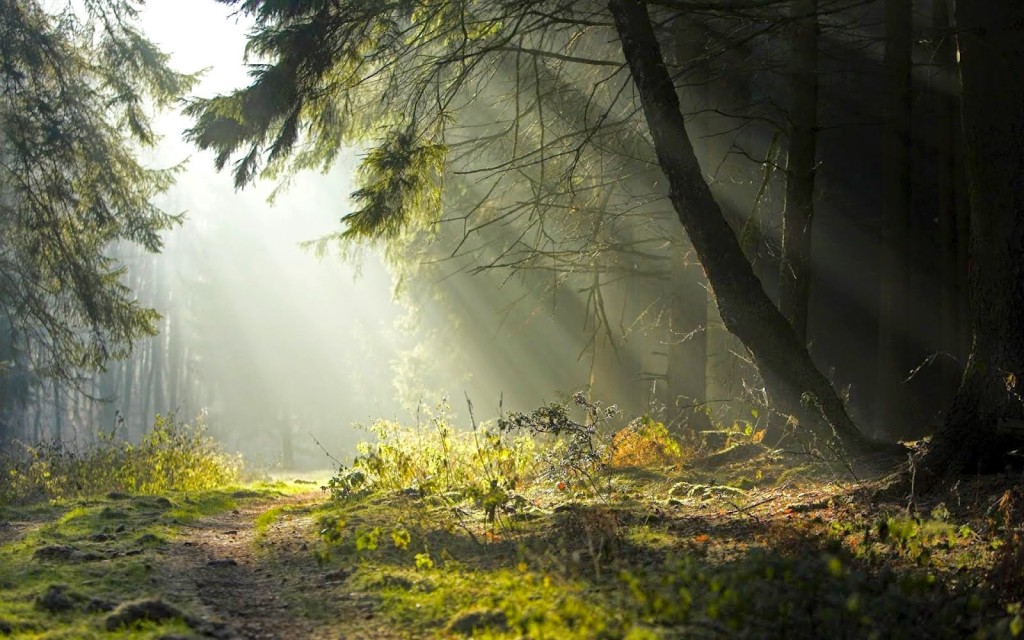 24th  Sunday in Ordinary Time - Year C
Chúa Nhật 24 Thường Niên Năm C
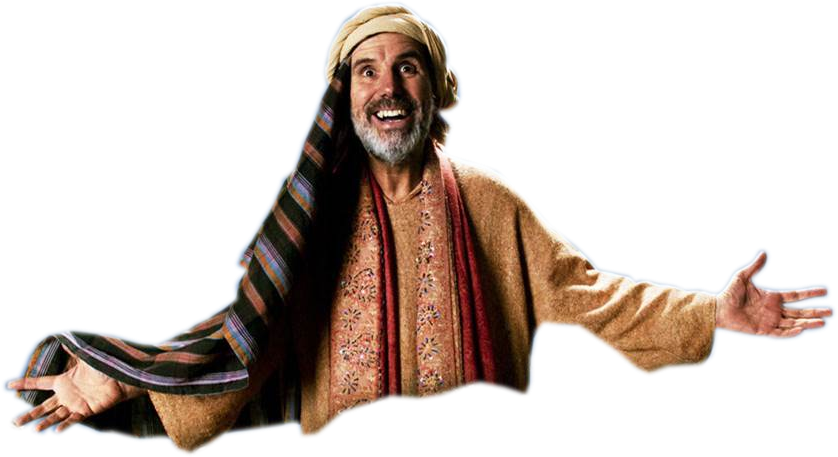 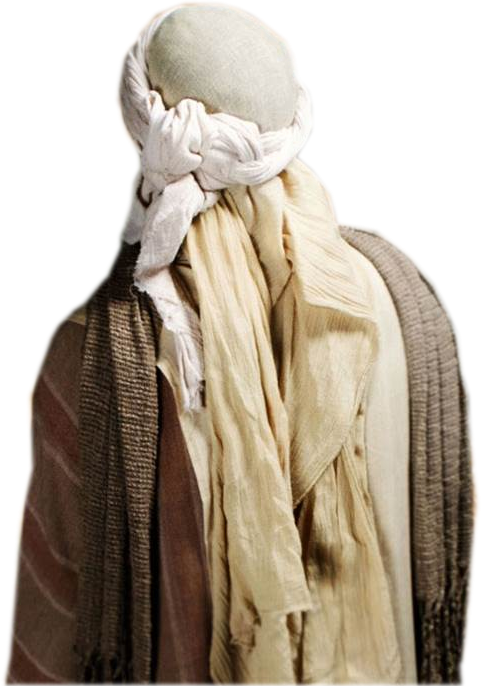 15/09/2019
Chúa Nhật 24 Thường Niên Năm C
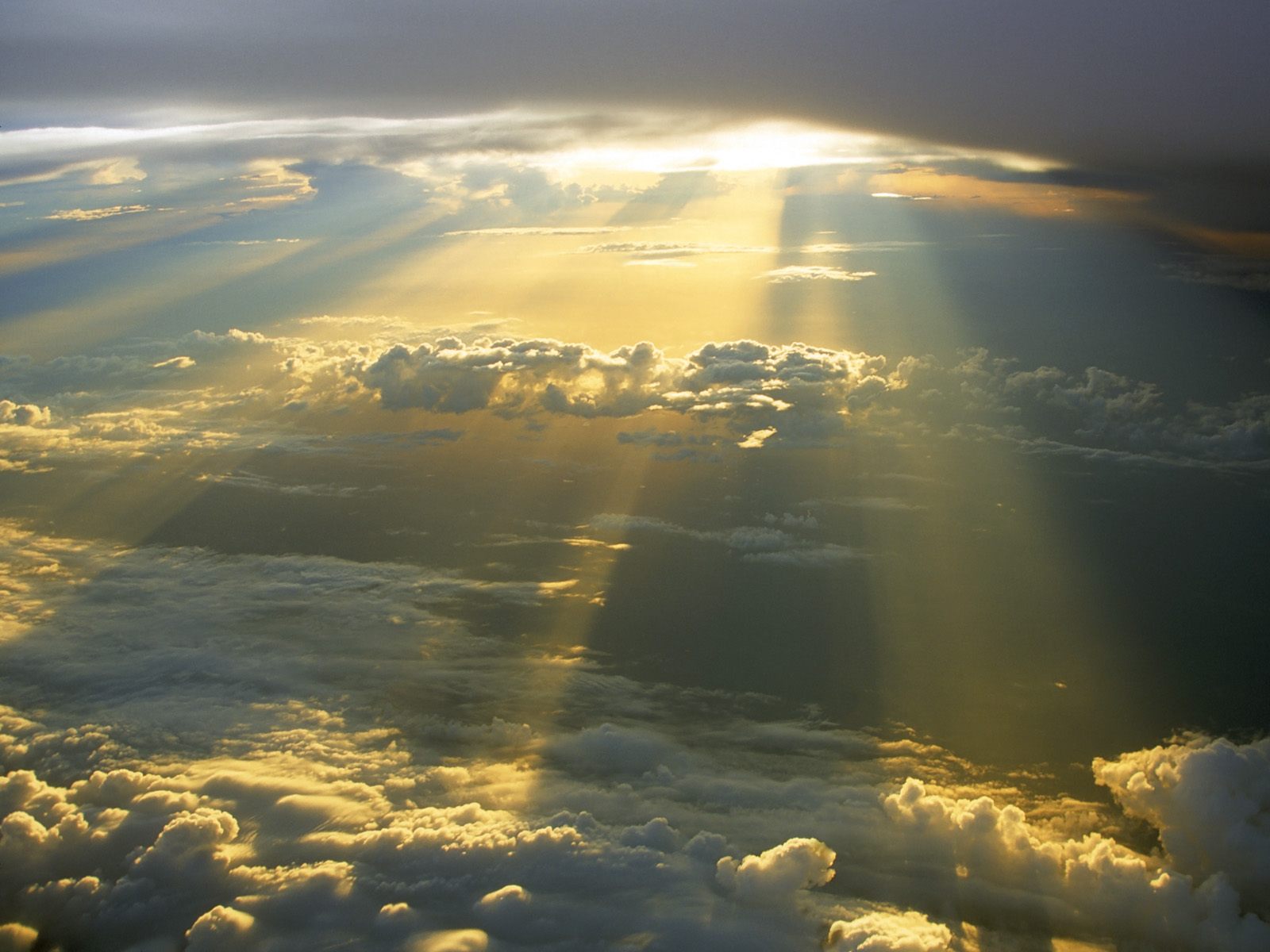 24th  Sunday in Ordinary Time - Year C
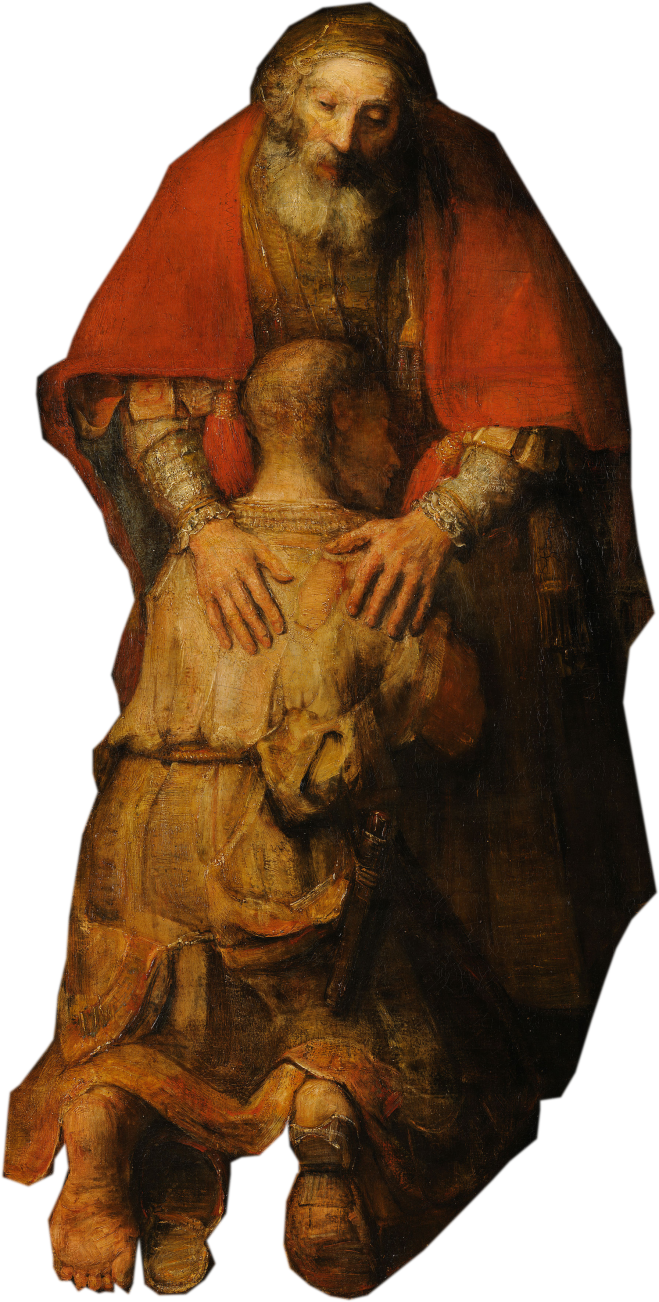 15/09/2019